BLOCK interface Блок интерфейс экологической карты предприятия.
Данный проект созданный обучающимися под наставничеством педагога, позволит в будущем модернизировать систему пожарного оповещения, при этом средства с помощью которых они созданы будут дешевле по стоимости и легки в установке и управлении. За счёт более лёгкой установки комплекса сигнализирующих устройств уменьшается время установки датчиков и облегчение проектирования во время их расстановки. Платформа апробирована и скорректирована с учётом всех возможных проблем. Благодаря комплексу сигнализирующих датчиков с интерфейсом их текущего состояния его могут использовать любые предприятия, имеющие обширные цеха и имеющие дефицит обзора картины рисков выброса вредных веществ.
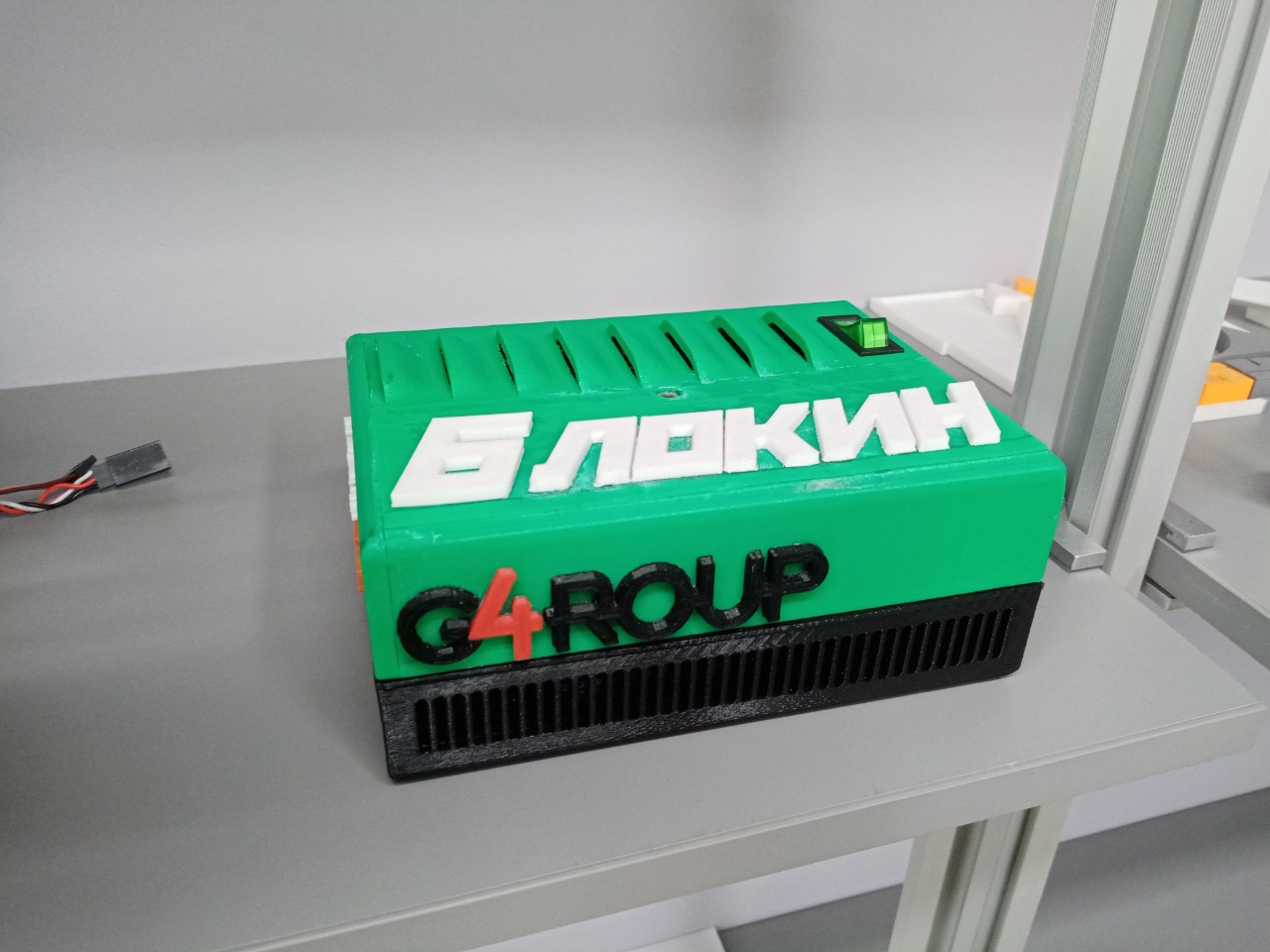 Гибридная автосцепка «Исаченко»
В данном проекте создается конструкция автосцепки, созданная на основе СА-3 способная соединится с полуавтоматической сцепкой Джаннея. Мы создаем 3D модель конструкции и проверяем работоспособность механизма.  В связи с повышением грузооборота на железнодорожном подвижном составе происходит изменение технологического процесса с целью уменьшения затрат времени на маневровую работу, мы в процессе моделирования выяснили, что имеется возможность добиться профиля большого зуба автосцепки СА-3, который бы имел способность соединяться с полуавтоматической сцепкой Джаннея и одновременно фиксировать ее коготь.
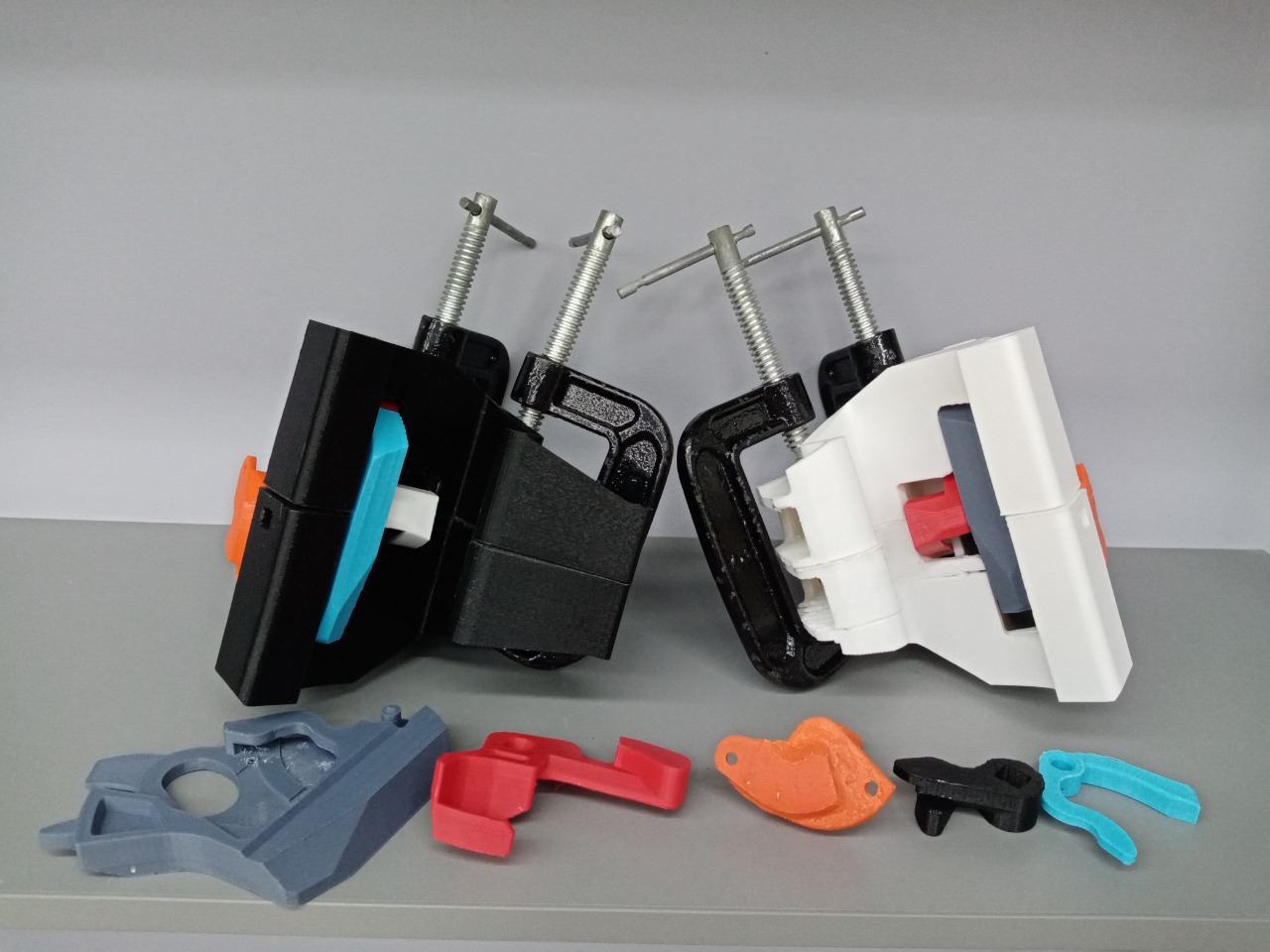 МСТ – модульный силовой тренажер. Силовой тренажер модульного типа с разборной конструкцией.
В данном проекте мы обратили внимание на неоправданно завышенную стоимость силовых тренажеров, связанная не только с желанием производителя заработать как можно больше, но и с трудностями транспортировки, ввиду больших габаритов. Цель нашего проекта заключается в создание параметрической конструкции модульного силового тренажера из недорогих и доступных материалов. Мы создали концепцию нашего тренажера, задали параметры для каждого элемента конструкции, после провели расчеты коэффициента прочности и всех нагрузок. Сделали рендеринг модели для того, чтобы показать ее заказчику и затем сборка макета. После сравнения с аналогами наш тренажер более дешевый, многофункционален, мобильней в плане транспортировки, занимает меньше площади при более расширенных возможностях, а так же конструкционные особенности, которые позволяют его изготавливать из доступных материалов.
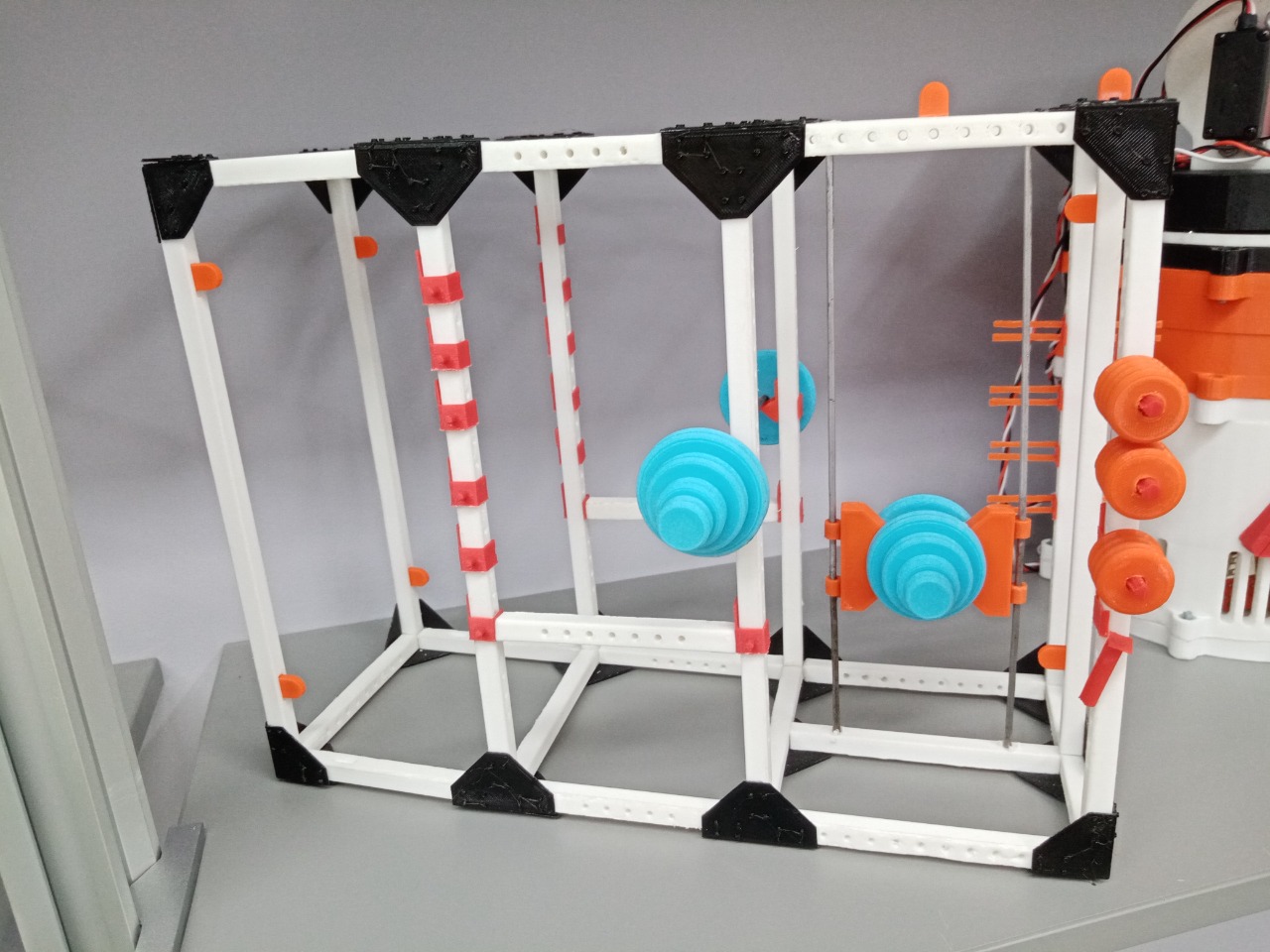 Проект ТМБ – торцевая модернизация буксы
Данный проект направлен на изучение интенсивности эксплуатации  подвижного состава на путях детской железной дороги. В летний период бронзовый платик изнашивается, что может привести к остановке летних перевозок, а для замены деталей нужен специалист с завода, для замены его на клепочном соединении, а это приведет к затратам времени и денежных средств. Таким образом цель  проекта заключается в то что бы модернизировать буксу от вагона ВП-750 в виде замены бронзового платика на упорный подшипник с минимальным изменением ее конструкции.
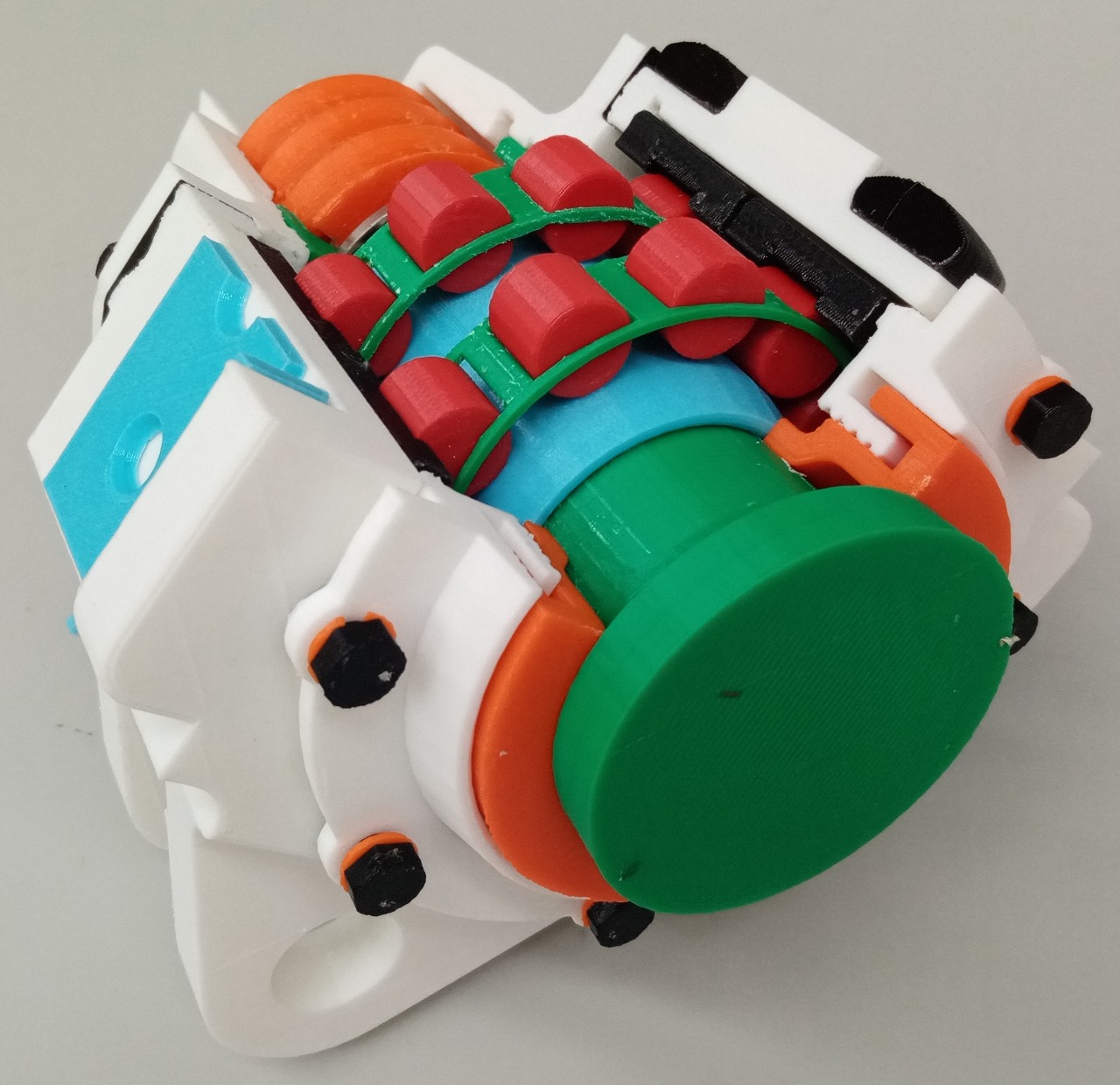 Проект «ФейсАРМ»
Целью данного проекта является создание нового инновационного способа управления роботами-манипуляторами, используемых на технологических производствах. В свете активного использования техники и манипуляторов в различных сферах деятельности человека таких как: медицина, космические технологии, ядерные технологии и т.д. Возрастает необходимость выполнение нестандартных действий при участии оператора с применением инновационного способа управления им. В нашем проекте мы используем информацию, полученную с камер. Фиксирующие действия оператора, с помощью нейросетей, обрабатываем и переносим данные для решения прямой кинематической задачи. Таким образом данные отправляются в манипулятор и выполняется действие. Это позволяет выполнять сверхточные действия с помощью манипулятора на расстоянии.
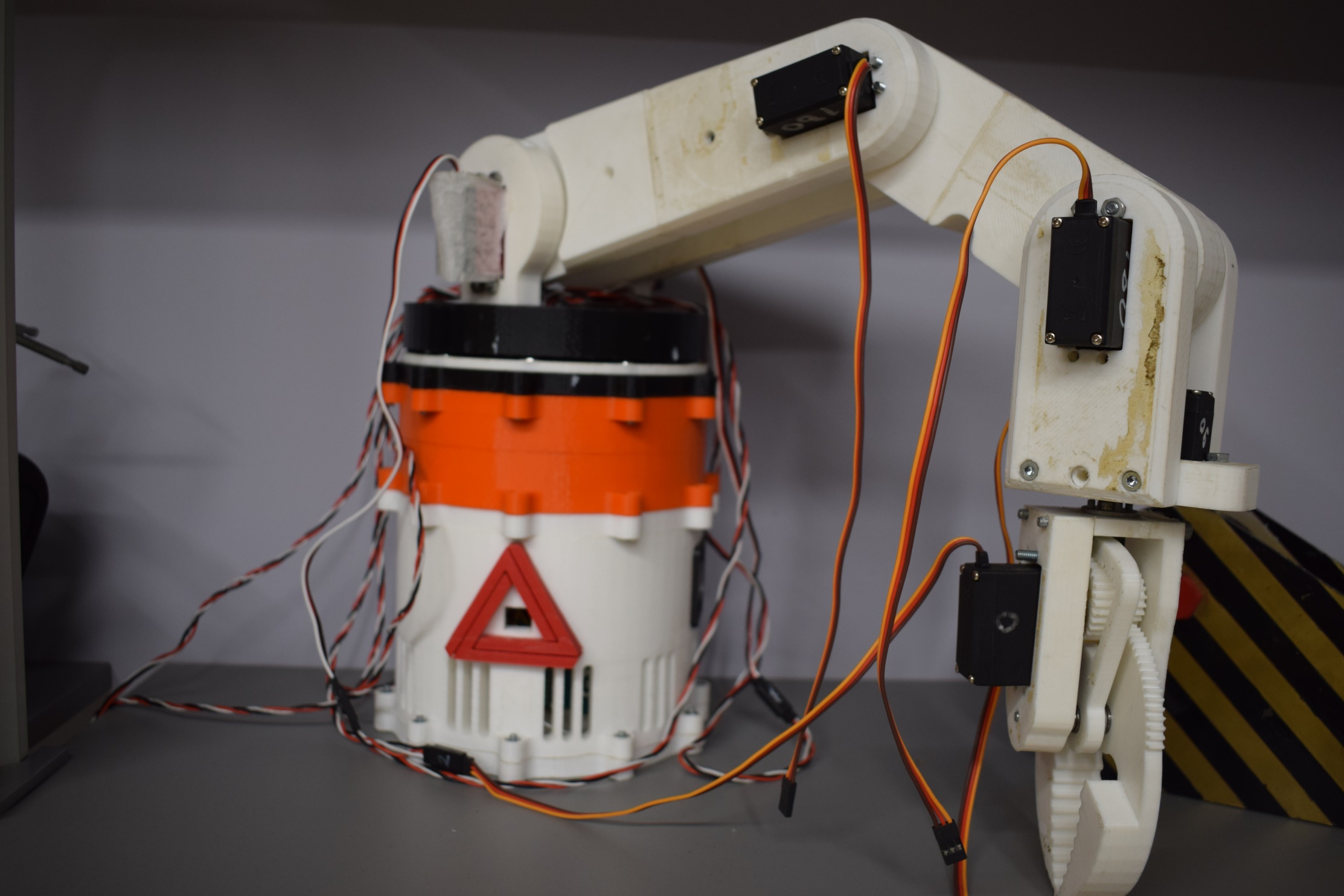 Проект «Северный железнодорожный путь».
В данном проекте обучающиеся изучили  порты, относящиеся к инфраструктуре северного морского пути. В силу своего выгодного географического положения Российская Федерация имеет возможность расширить уже существующий транзит грузов по «Северному морскому пути» встраивая в него железнодорожную инфраструктуру. Провели мониторинг и приняли решение спроектировать прокладку новых железнодорожных нитей в порты инфраструктуры Северного морского пути и визуализировать её в виде 3D-модели, учитывая географические особенности рельефа и экономическую обоснованность. По итогу проектной деятельности, пришли к выводу что стоимость перевозок на ж/д транспорте не превышает стоимость морского не более чем на 30%, то можно прийти к выводу, что проект имеет право на реализацию.
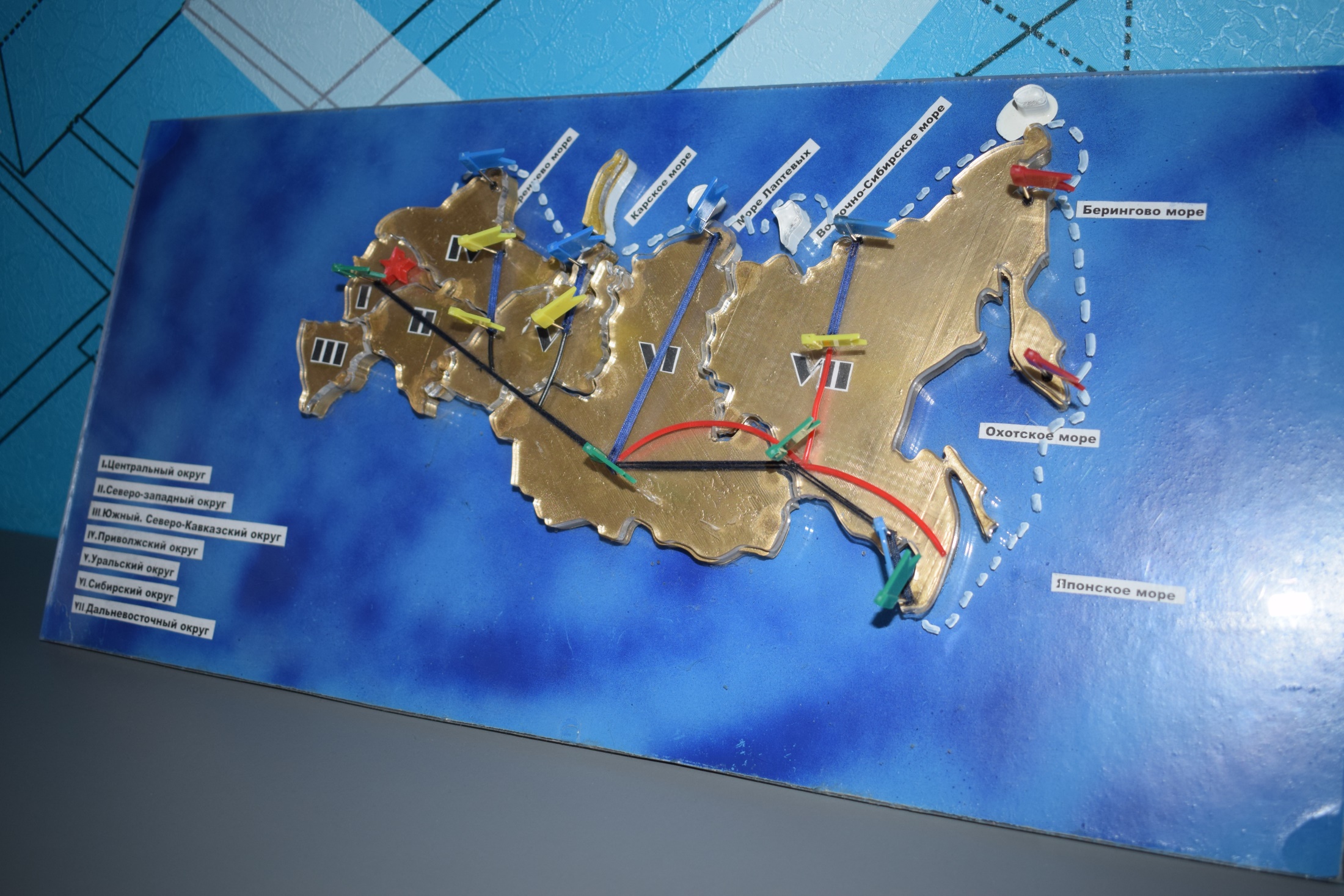 Инсталляция для станции Юность
Инсталляция разработанная обучающимися площадки «Кванториум-28» г. Свободный по руководством педагога дополнительного образования VR/AR промдизайн квантум Варакиной Екатериной Андреевной. Реализована на станции детской железной дороги Юность в городе Свободный.
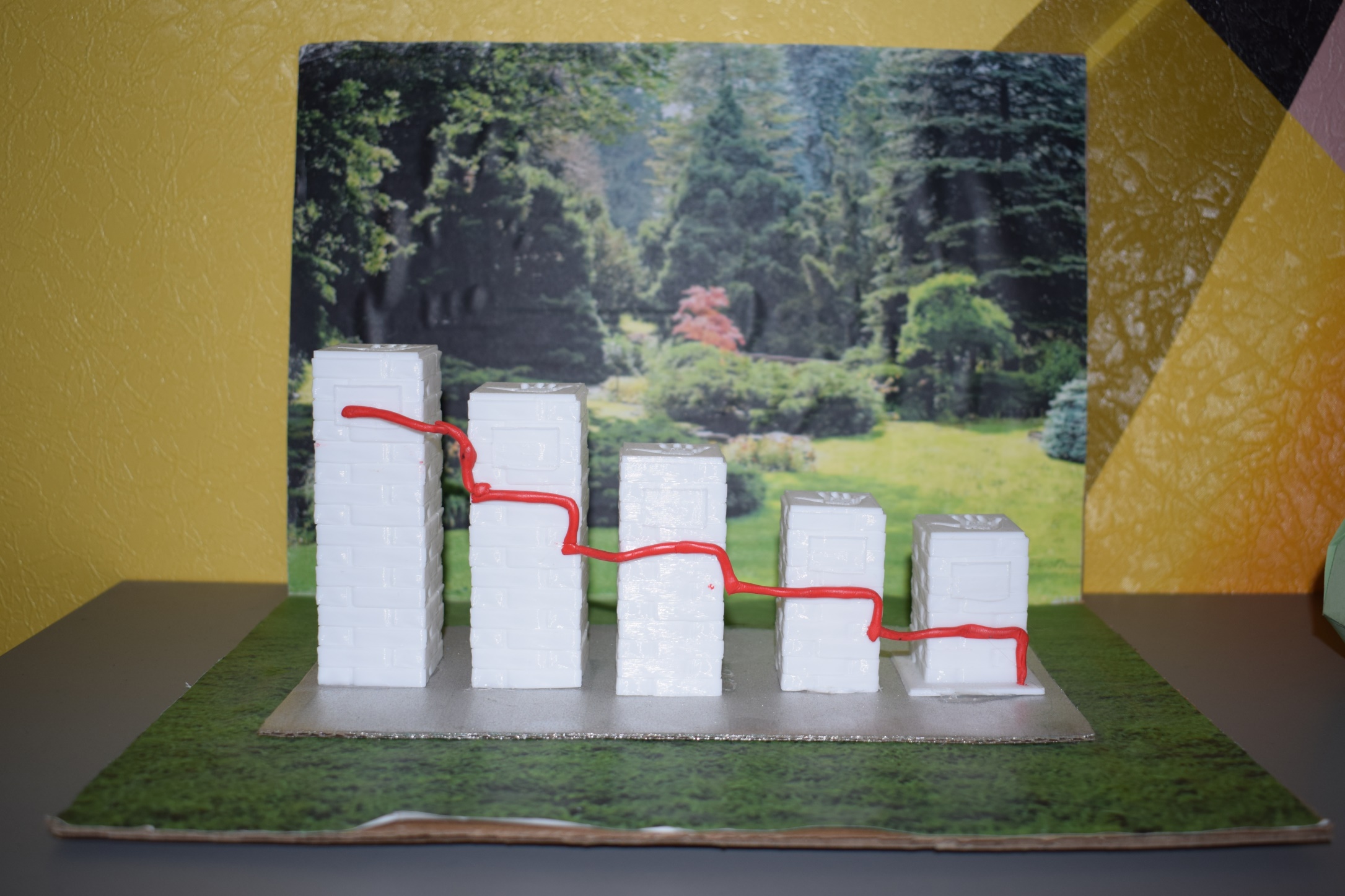 Памятник Л. И. Гайдаю
Модель памятника Л. И. Гайдаю изготовлена по примеру памятника установленного в г. Свободном рядом с кинотеатром имени Л. И. Гайдая. В процессе создания обучающиеся под руководством наставников провели трехмерную видеосъемку при помощи квадрокоптеров и обработаны в программе 3D-моделирования. Модель памятника создана по средствам печати на 3D принтере.
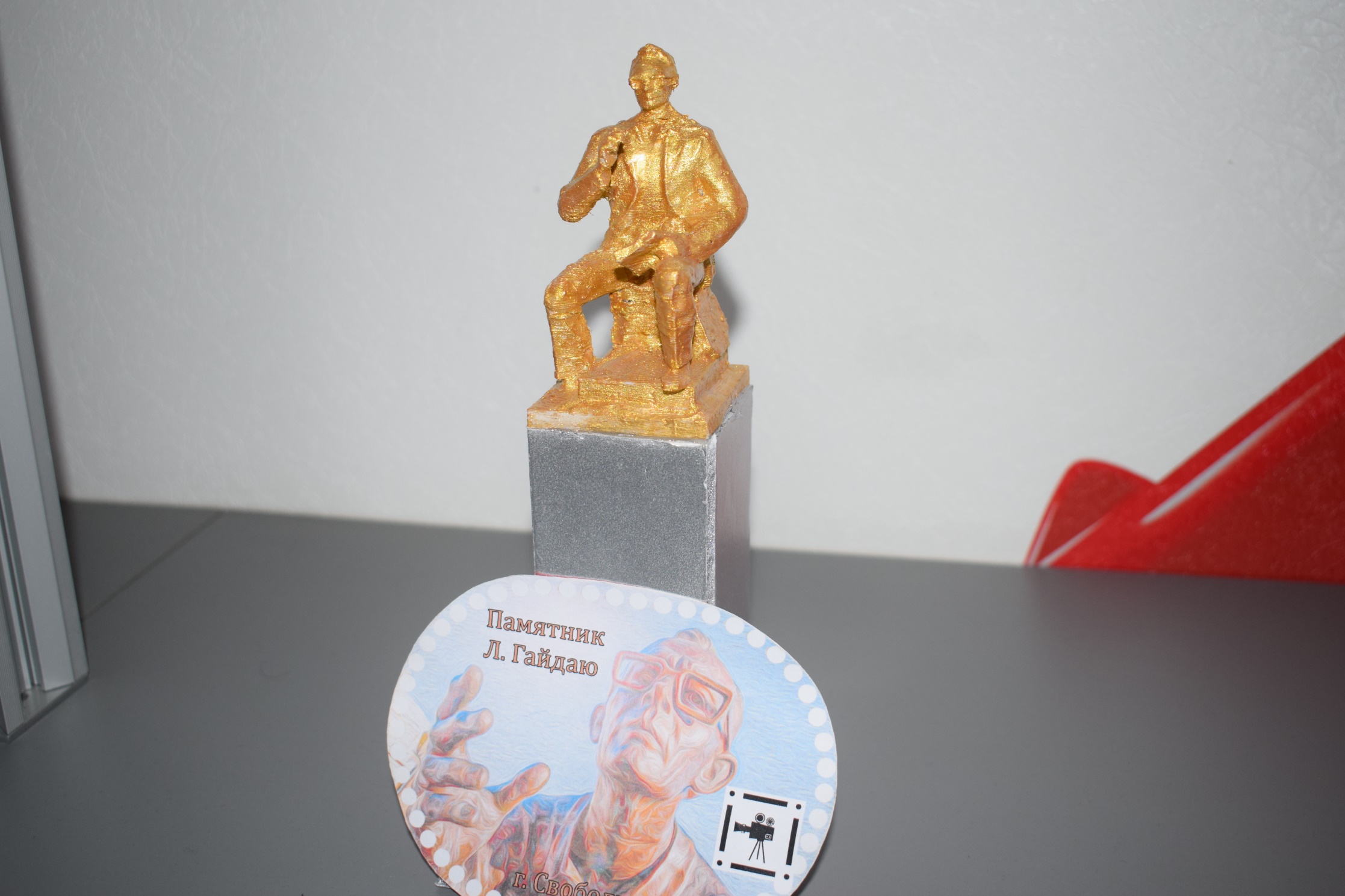 Новогодняя игрушка
Праздничный шар символ который есть в каждой семье украшающий Новогоднюю ёлку. Обучающиеся под руководством наставника в программе 3D моделирования спроектировали трехмерную модель и воссоздали ее на 3D принтере.
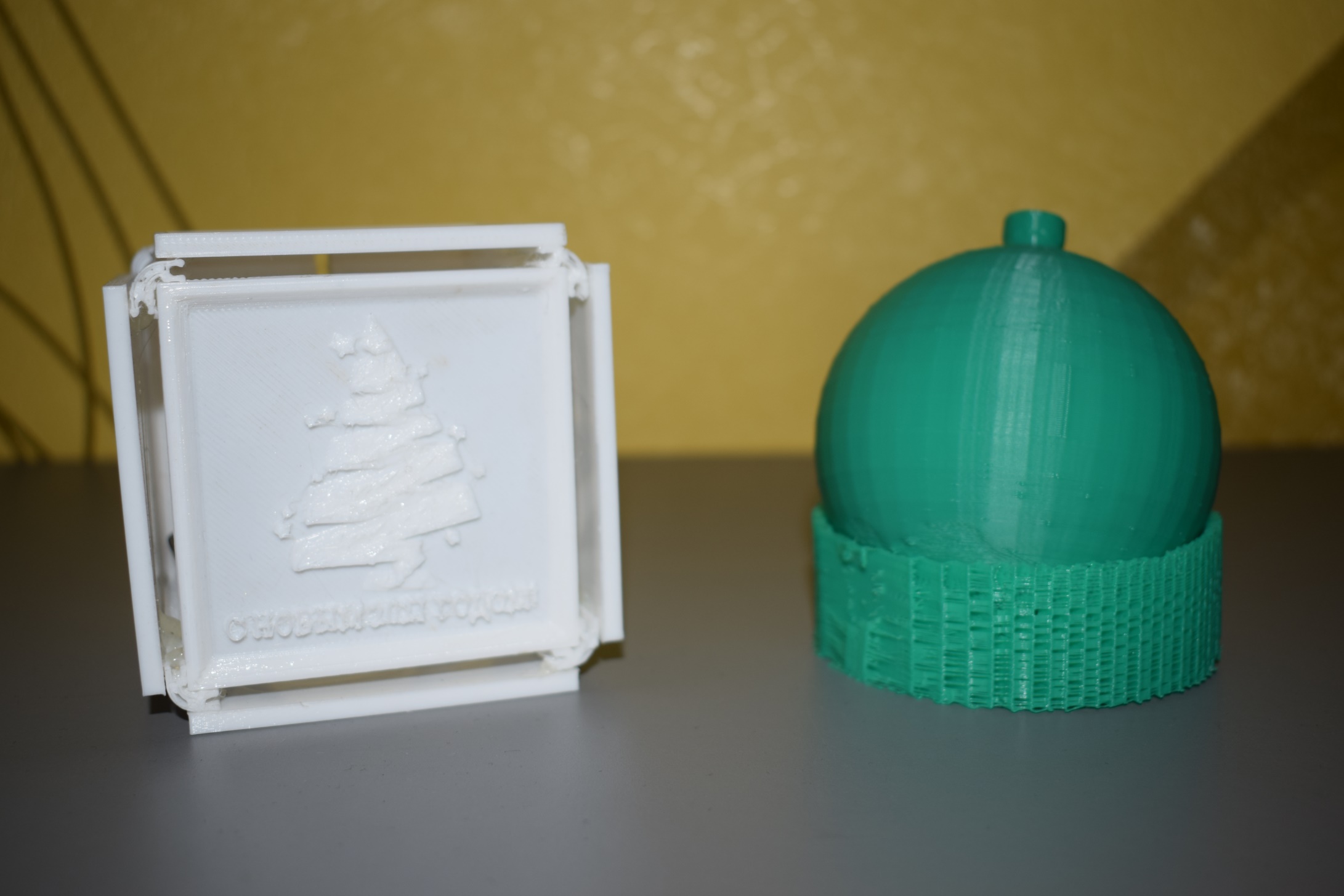 Монорельса
Проект нацелен на увеличение мобильности и универсальности поездов. Создание ходовой части монорельса, используя уже существующие узлы и детали пассажирских вагонов, для удешевления производства и повышения скорости передвижения. Благодаря модификации поезд может стать новым видом общественного транспорта ввиду малых габаритов и несложной конструкции.
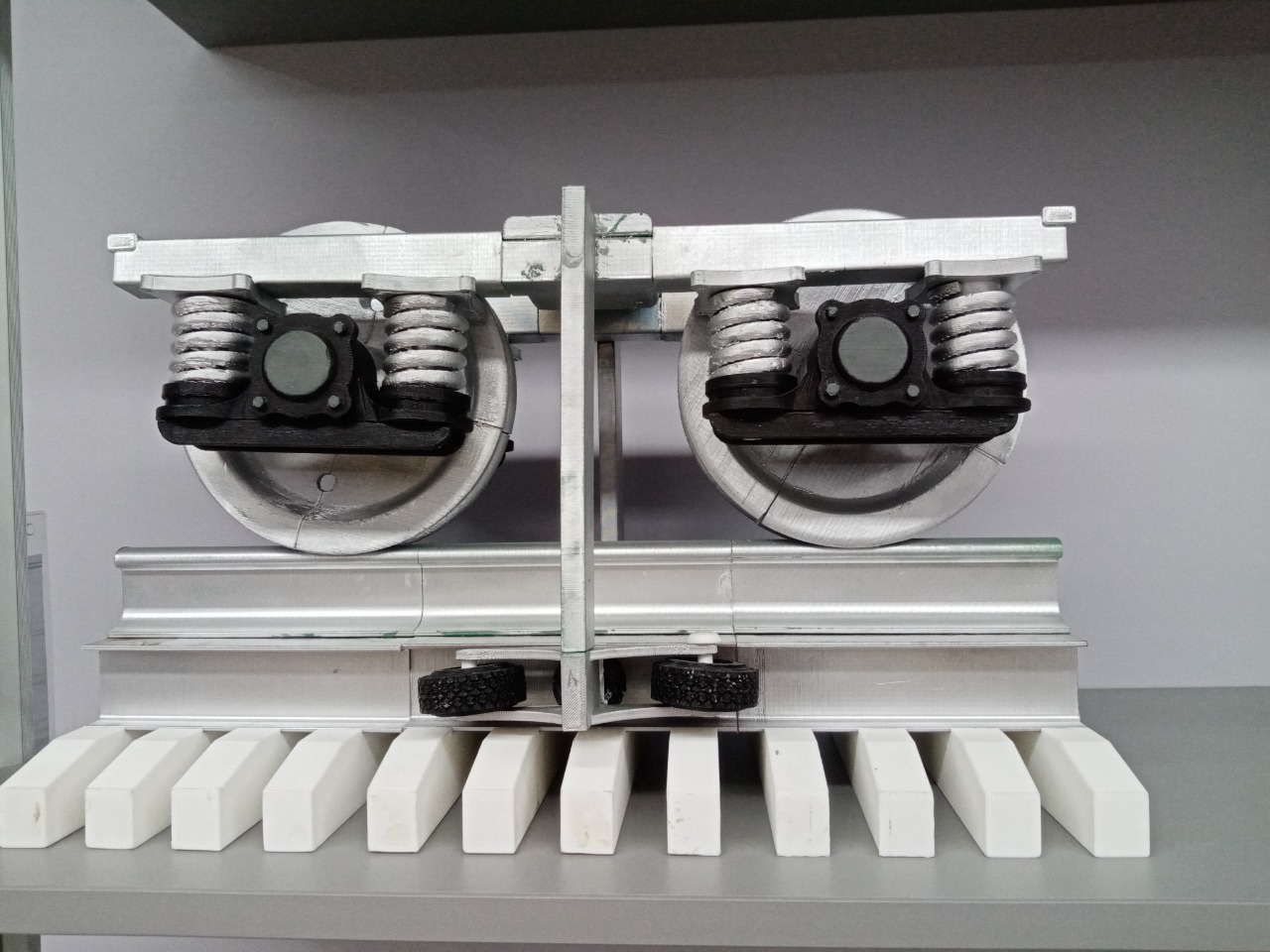 ИКАР – интеграционный комплекс автоматической работы
Разработака параметризированного изделия и интегрирование системы автоматического проектирования с внешними цифровыми платформами содержащее различное исполнения изделия что приводит к кратному ускорению как самого проектирования так и коммуникации между заказчиком и конструкторским бюро. Ускоряется процесс проектирования в САПР при помощи интеграции в нее внешних информационных платформ. А также появляется возможность различных информационных платформ интегрироваться друг с другом.
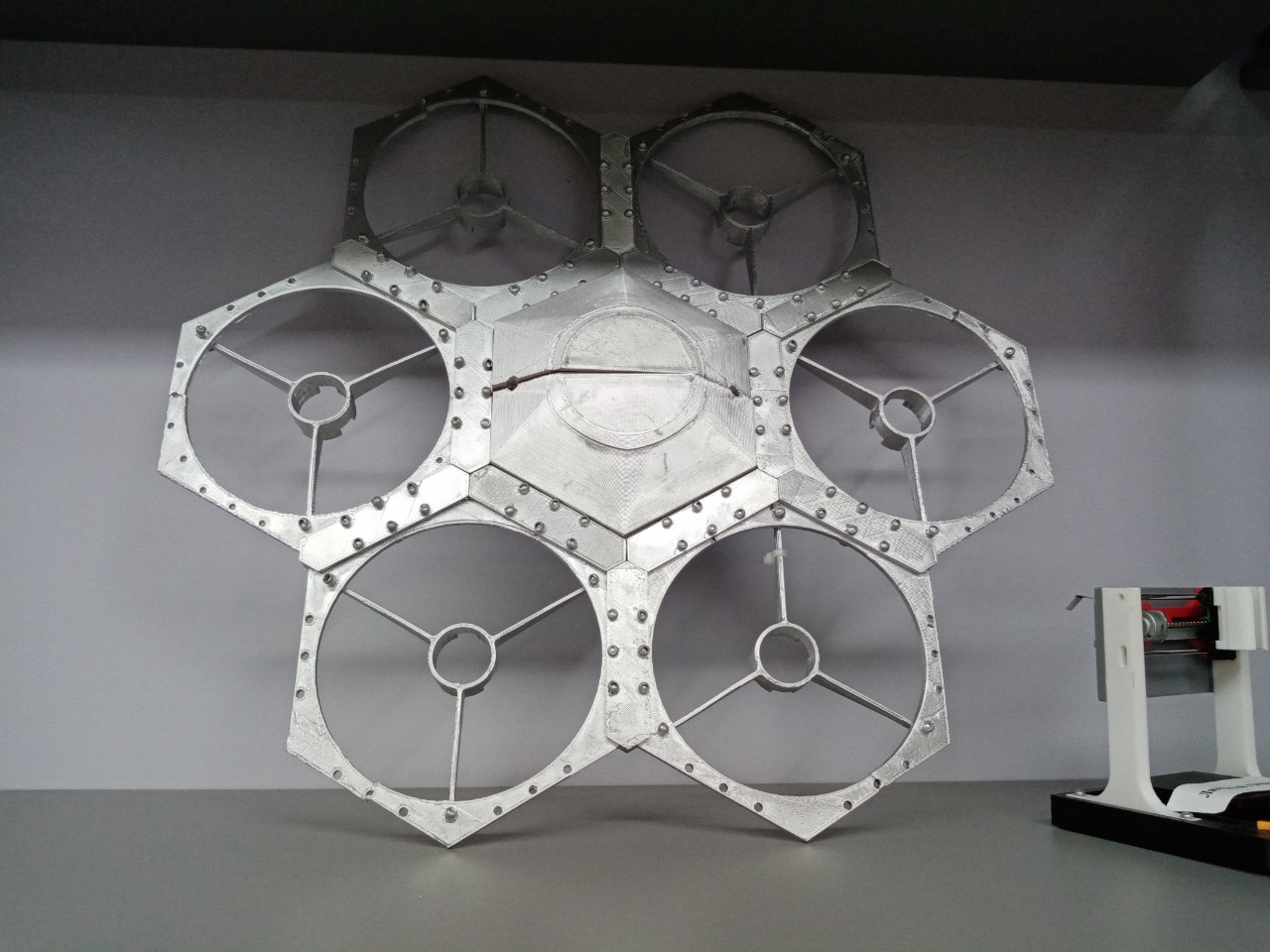 "ПАМП Агрегатор"
«ПАМП агрегатор» представляет из себя модульный протез ноги, предназначенный для людей с короткой ампутацией выше колена. Протез имеет широкий диапазон настроек коленного модуля, ступни, а также его высоты. После ампутации человек самостоятельно настраивает его и по истечению определенного времени отдает его техникам которые в свою очередь снимают с «АГРЕГАТОРА» данные и уже по установленным предпочтениям изготавливают индивидуальный протез.
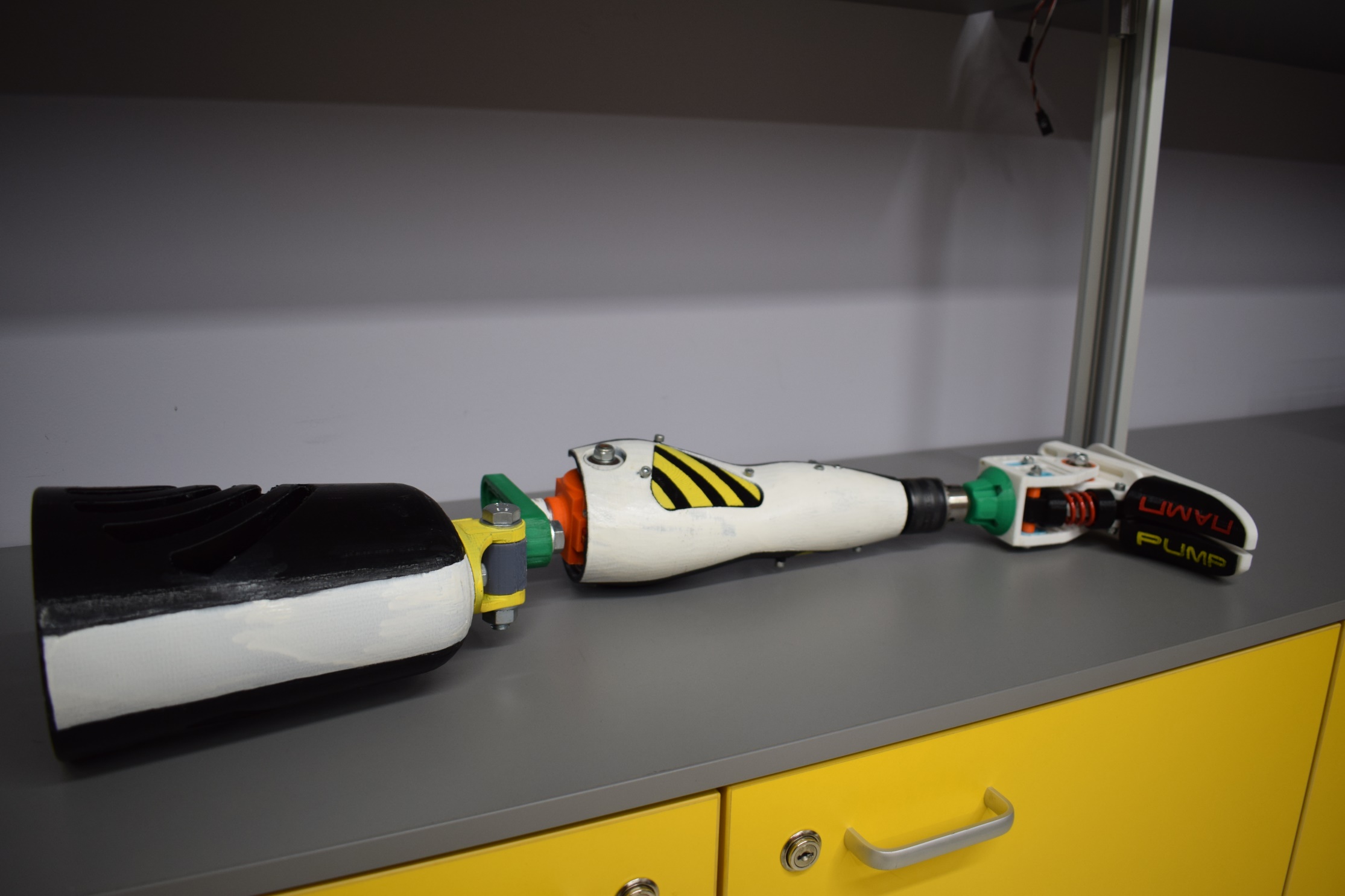 Комплекс погрузочно-разгрузочных работ
В зависимости от потребности заказчика проект исполнен в двух вариантах:
1.Автоматезированная выгрузка контейнера с отсутствием загрузки в другую подвижную единицу.
2.Не автоматизированная выгрузка и автоматизированная загрузка в другую подвижную единицу.
Первый вариант: представляет из себя стандартный модернизированный контейнер со встроенной выдвижной платформой, состоящей из двух лебедок с цепной передачей и двух комплектов роликов к ней. Комплекс включает в себя также специализированную эстакаду, имеющую фитинговые упоры, фиксирующие контейнер и уровневую платформу решающую проблему опрокидывания груза при выгрузке и загрузки.
Второй вариант: представляет из себя стандартный модернизированный контейнер со встроенной выдвижной платформой. Комплекс включает в себя также специализированную эстакаду, имеющую фитинговые упоры, фиксирующие контейнер и уровневую платформу решающую проблему опрокидывания груза при выгрузке и загрузки. Эстакада обеспечена четырьмя домкратами УДС-160 поднимающие платформу что обеспечивает загрузку в машину различной высоты.
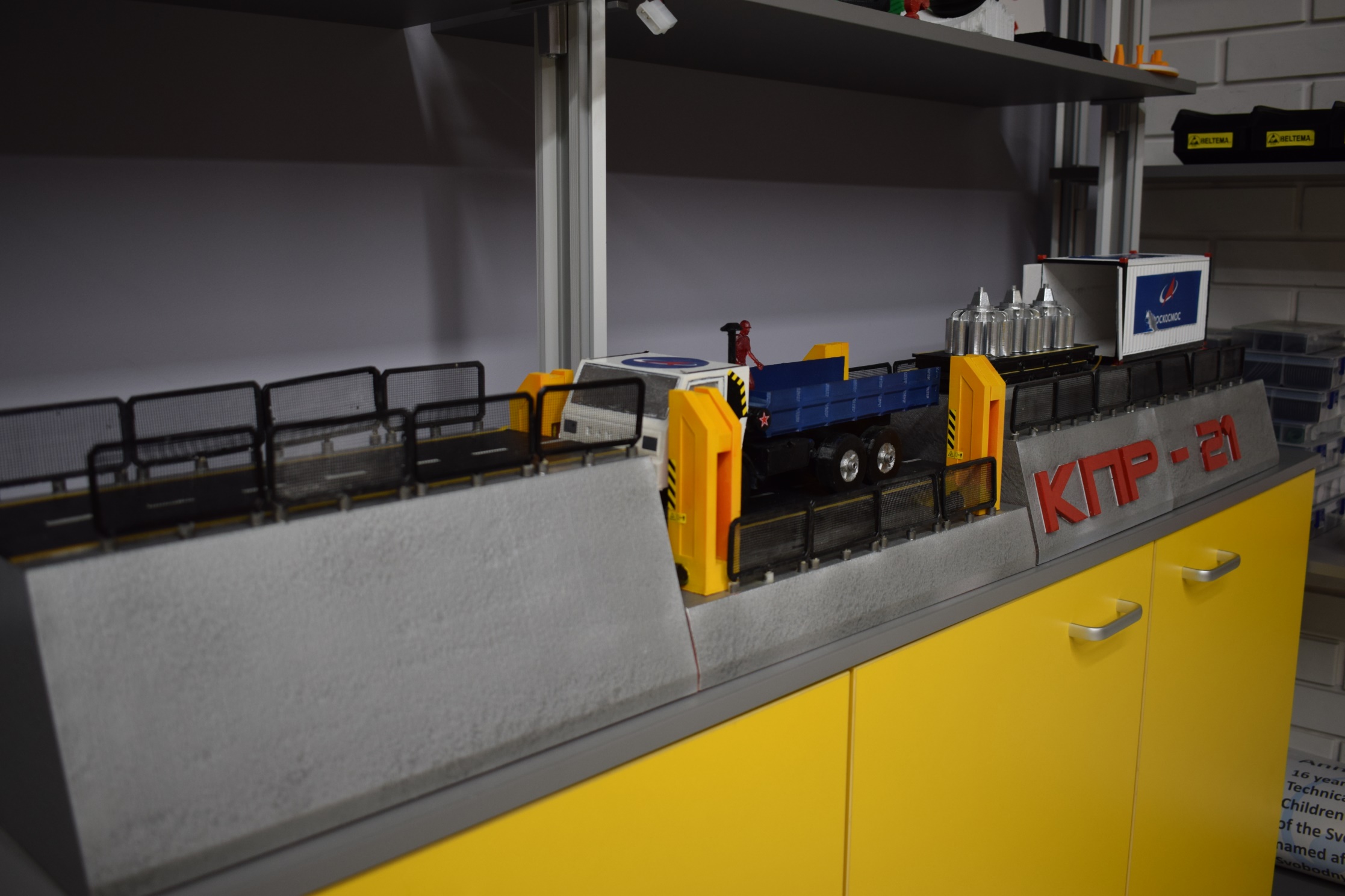 Автономная капсула для спасения пострадавших «Гамак 3.0»
«ГАМАК 3.0» является промышленным образцом защитной капсулы двойного назначения, предназначенной для защиты от компрессионных травм и автономного поддержания жизнедеятельности человека в случае землетрясения с последующим завалом железобетонными перекрытиями. Одновременно капсула является удобным местом для сна которое гармонично смотрится в домашнем интерьере. Капсула имеет поворотный купол, состоящий из высокопрочной ткани углеволокна + кевлара. Есть возможность устанавливать купол в несколько положений. В нутрии хребтовой балки расположено оборудования для автономной работы. Конструкция рамы, в целом, позволяет без больших усилий перемещать «ГАМАК 3.0» в пространстве, а также устанавливать вертикально. «Гамак 3.0» в силу его конструкции поддается кастомизации что позволяет  использовать его в таких сферах как спасательная капсула, капсула интенсивной терапии, спасательная шлюпка на морских судах, капсула для сна на вокзалах и аэропортах.
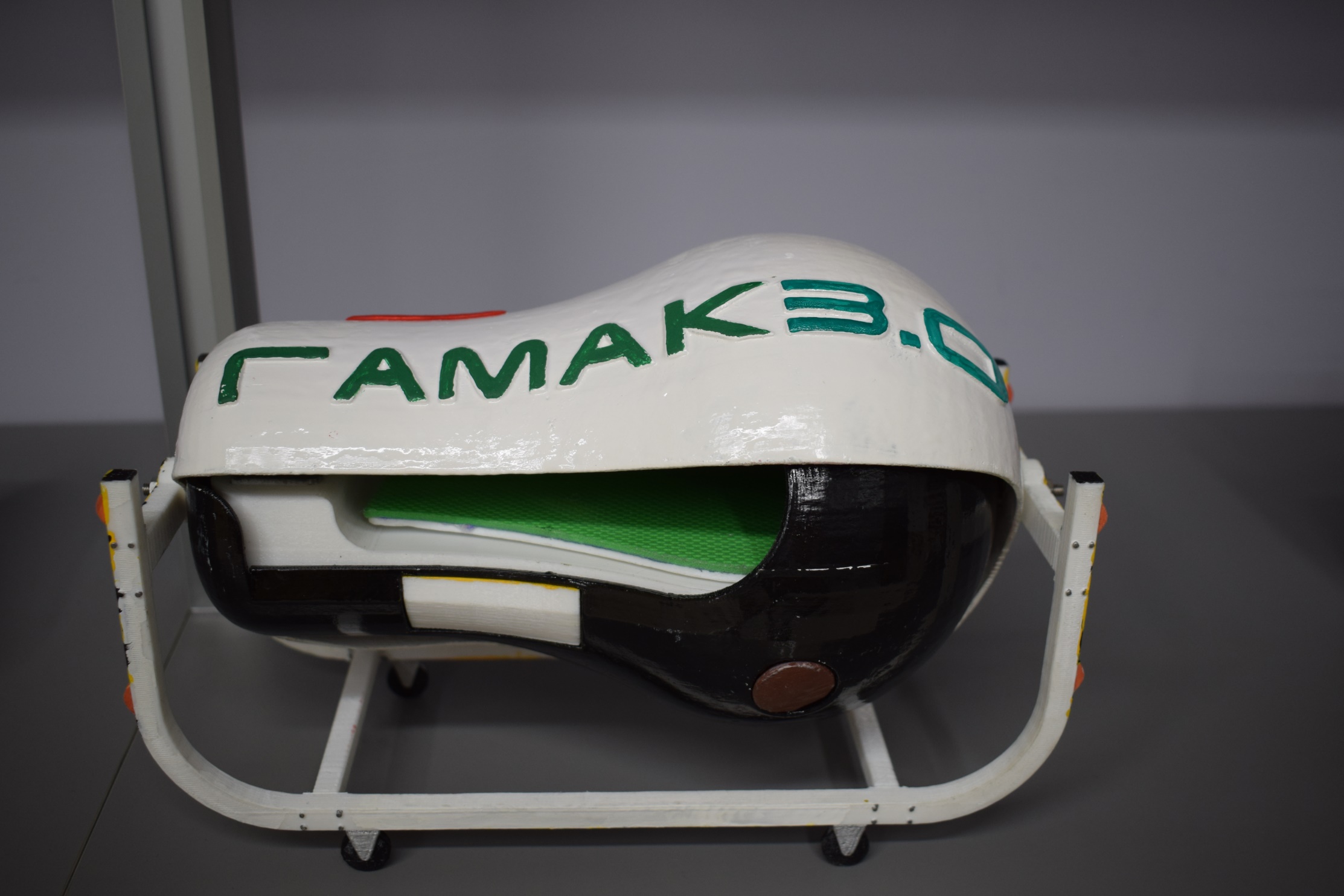 Атака броне-колонны
Макет воссоздаёт боевое сражение времен Великой Отечественной войны. Где один советский танк находясь в засаде совершает обстрел целой колонны фашистских танков.
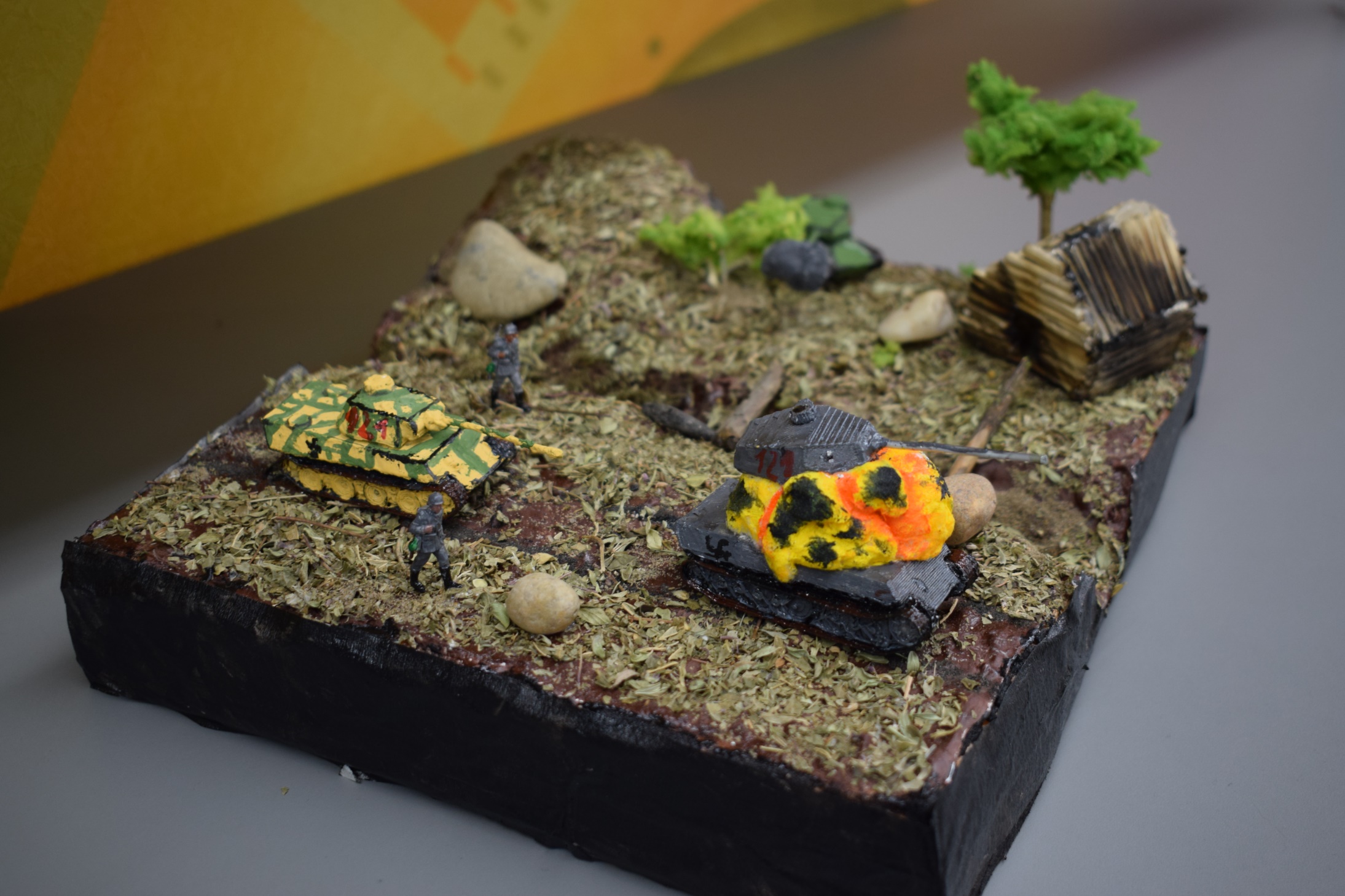 Станция «Сталинское счастье»
Макет первой на Востоке страны детской железной дороги. Развитие железнодорожного транспорта в 1939 году было одним из приоритетных направлений в Советском Союзе, поэтому идея постройки ДЖД в г. Свободный была одобрена правительством и уже в марте 1939 года были выделены средства для её постройки.
4 августа 1940 года после митинга раздался удар станционного колокола, и долгожданная посадка в поезд. Дежурный по станции Коля Сургай дал отправление!
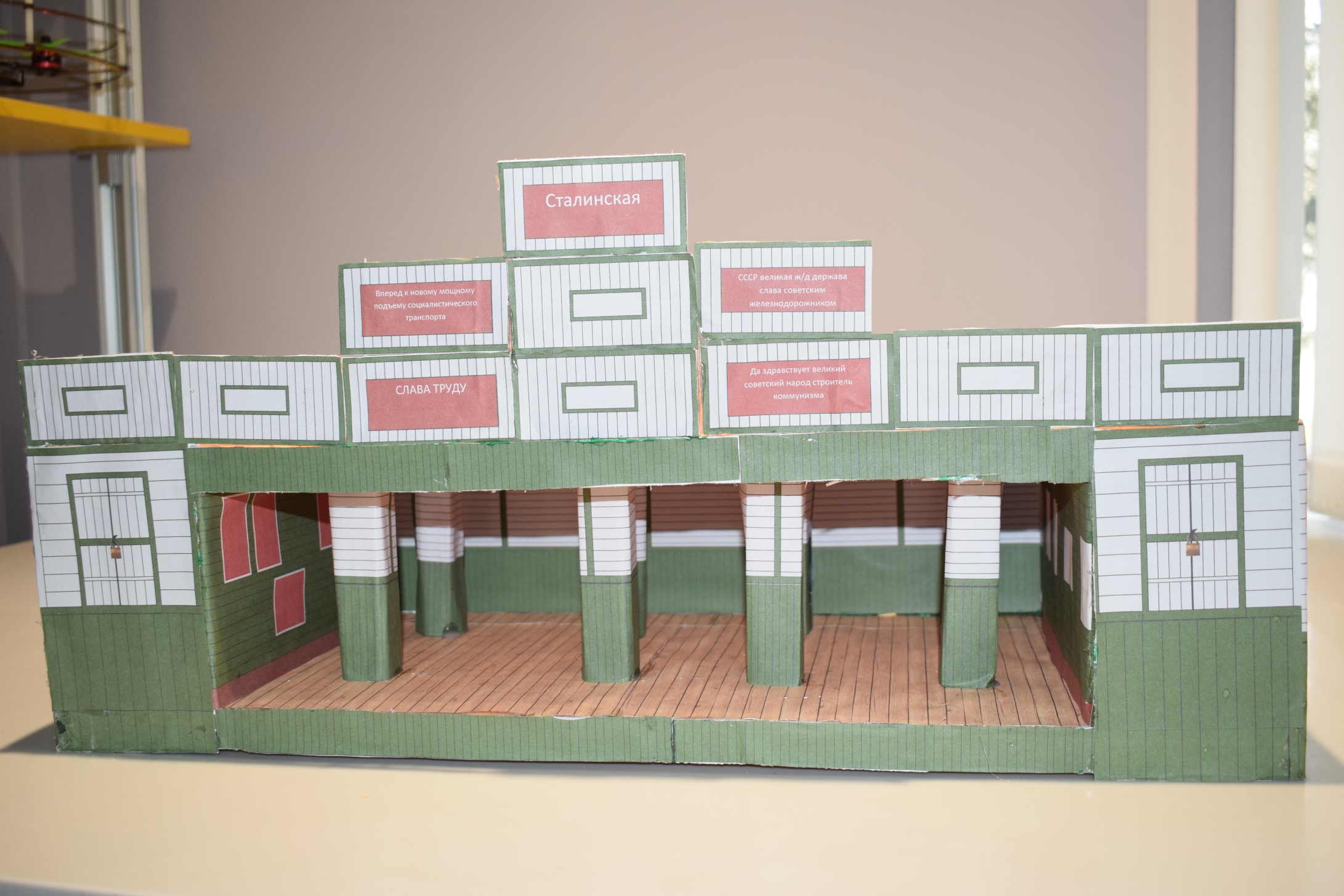 Скамейка-поезд
представляет из себя парковую скамейку передвигающеюся по рельсам. Конструкция состоит из рамы скамейки и ходовой части.Тяговые усилия будут создаваться электрическим двигателем через металлический канат.Ходовая часть скамейки поезда исполнена по аналогии ходовой части поезда американской горки, что обеспечивает жёсткое сцепление с рельсом. Все детали изделия состоят из стандартных элементов что уменьшает общую себестоимость изделия.
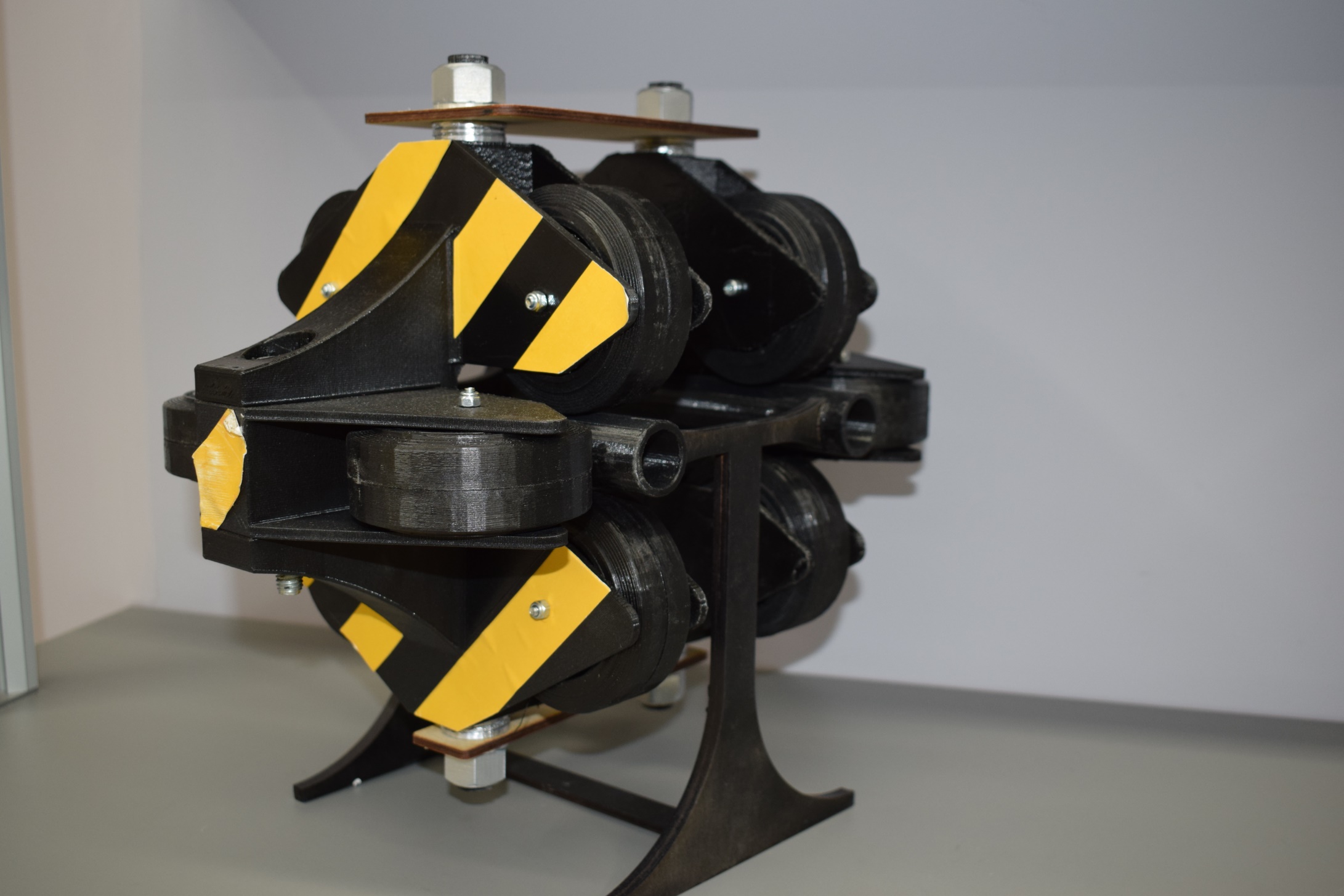 Распорная платформа контейнера (РПК)
представляет из себя жёстко сваренную раму с механизированным распорным механизмом. Перед постановкой контейнера в полувагон РПК устанавливают на дно вагона, далее при помощи пневма инструмента приводят в действие распорный механизм. Так как упоры расходятся в стороны равномерно ,происходит центровка относительно оси кузова вагона с последующей жёсткой фиксация. После на фитинговые упоры устанавливают контейнер. Такое решение позволяет исключить из тех процесса установку брусков, резиновых прокладок и пневма подушек. Так же перевозку контейнера при помощи РПК можно осуществлять на платформе универсального типа (с бортами).
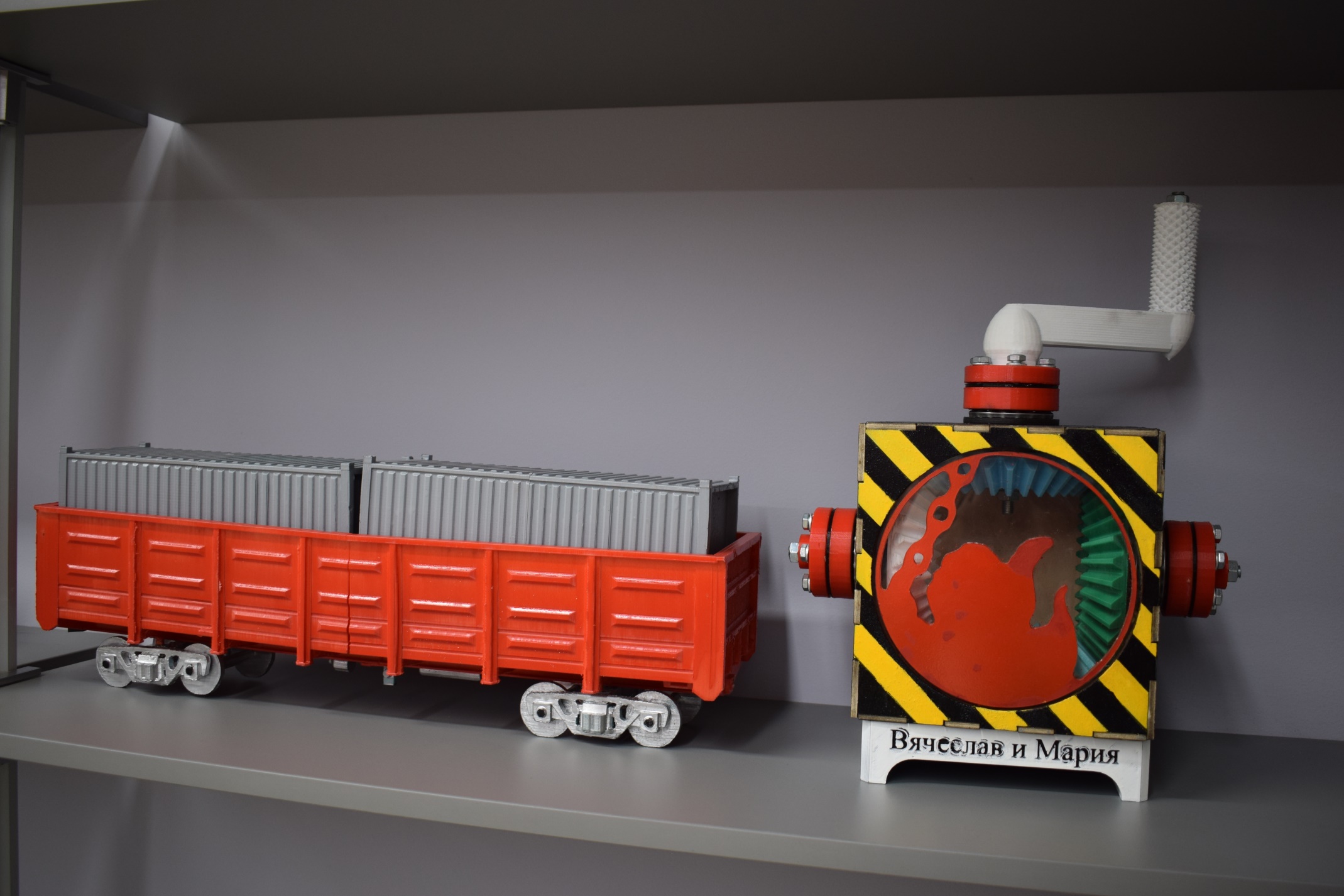 Инновационный локомотив «Матрешка»
на нашем примере представляет из себя узкоколейный локомотив ТУ10 с прицепленным к нему  многофункциональным тендером для перевозки водорода. Тендер визуально напоминает обычную цистерну, но его функция не ограничивается перевозкой топлива.Функции:     1.Перевозка водорода.     2.Электролиз от солнечных батарей.     3.Электролез от стационарного источника питания.     4.Электролез от рекуперации при торможении локомотива.     5.Демферная рубашка для ёмкостей (безопасность       эксплуатации )
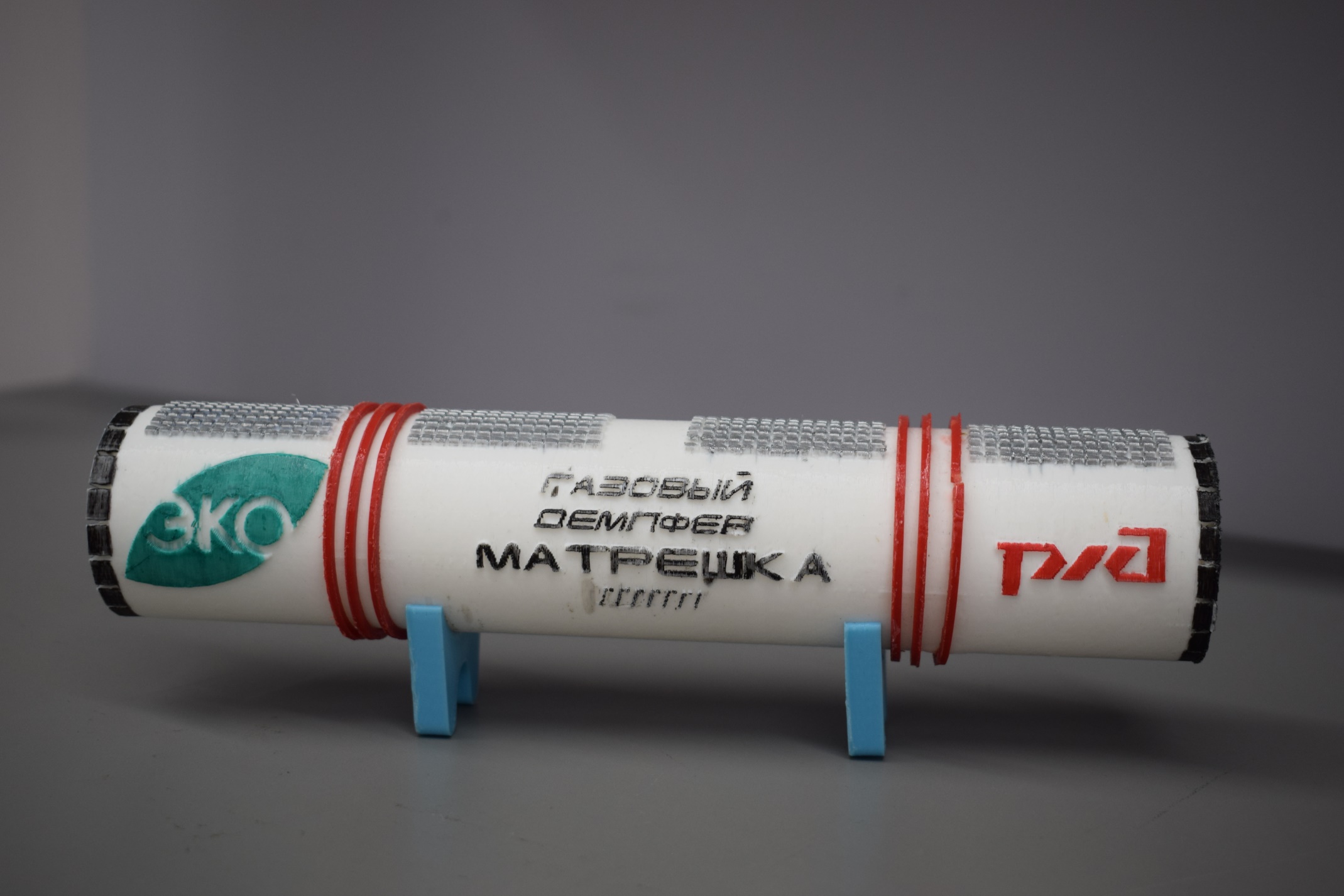 Вокзал будущего
Проект представляет из себя концепцию здание ж/д вокзала, имеющего функцию ветровой электростанции (ВЭС) . Для осуществления выработки электроэнергии форма здания представляет из себя воздуха-заборник, на хвосте которого расположен ветра генератор. Для стабильной выработки энергии, которая зависит от направления ветра, предусмотрена вертикальная ось вращения. Для размещения пассажиров предусмотрено 11 этажей.
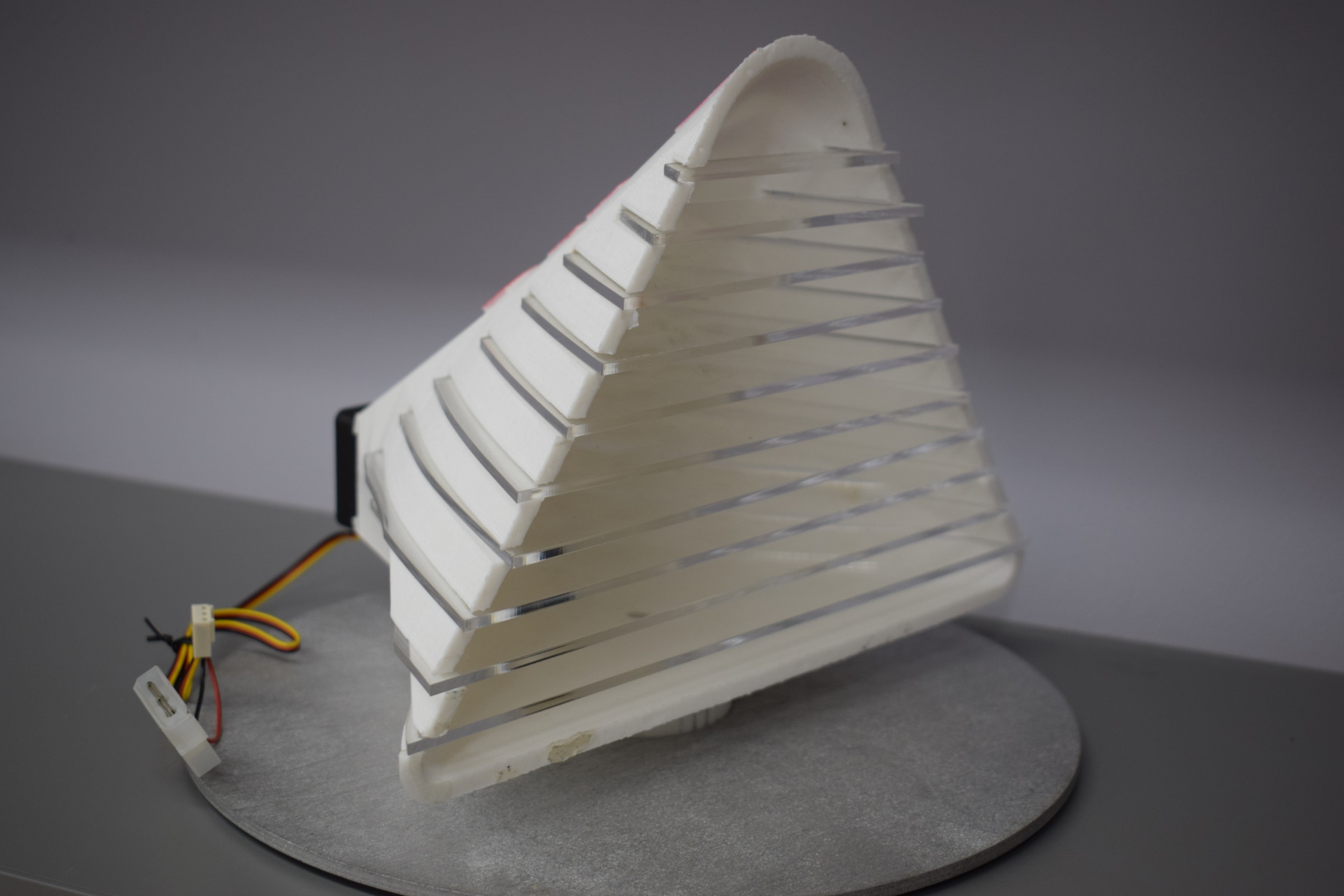 Проект «Сцилла и Харибда» (СИХ – 1)
представляет из себя комплекс для передвижения под водой. Конструкция состоит из двух тяговых модулей, по одному на каждую ногу, контроллера с эжектором и манипулы. Тяговые модули питаются от аккумулятора, расположенного в контроллере, а их управление осуществляется при помощи зафиксированного в районе запястья джойстика, имеющего возможность регулировать мощность тяги и реверса. Для очистки предполагаемого артефакта будет использоваться манипула, соединённая с эжектором гофрированной трубой. Напор воды для эжектора создаётся одним или двумя тяговыми модулями, которые соединяются с ним перед эксплуатацией.
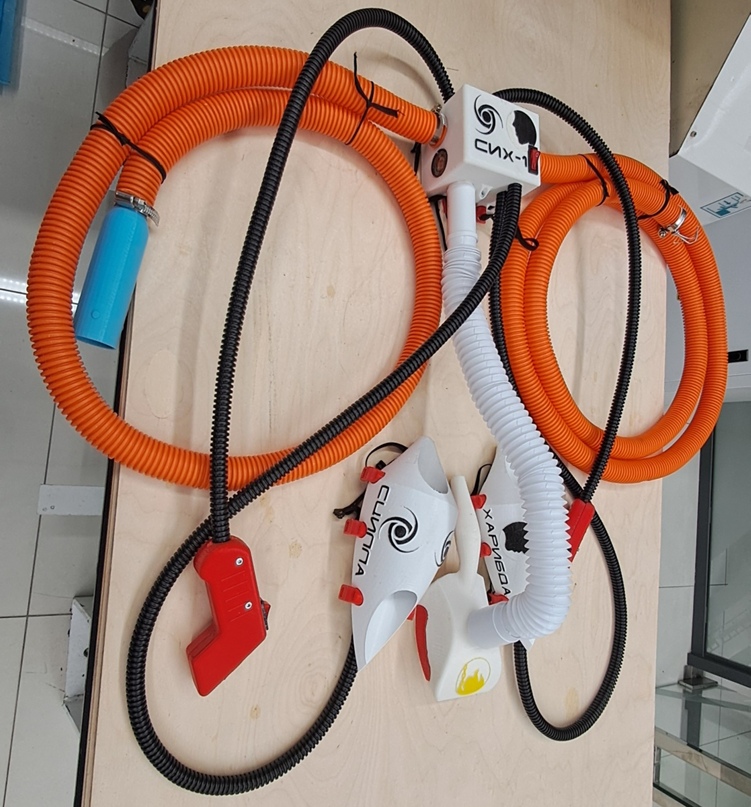 РАПТОР
автоматическая система ограждения переездов с использованием искусственного интеллекта и альтернативной энергии
принцип работы системы:
При приближении транспортного средства камеры с ИИ определяют транспортные средства;
Камеры проверяют доступность проезда поезда по переезду;
Камеры считывают фото водителя и т/c, а также номерной знак, данные отправляются в специальную базу, которая будет аккумулироваться с базой ГИБДД.
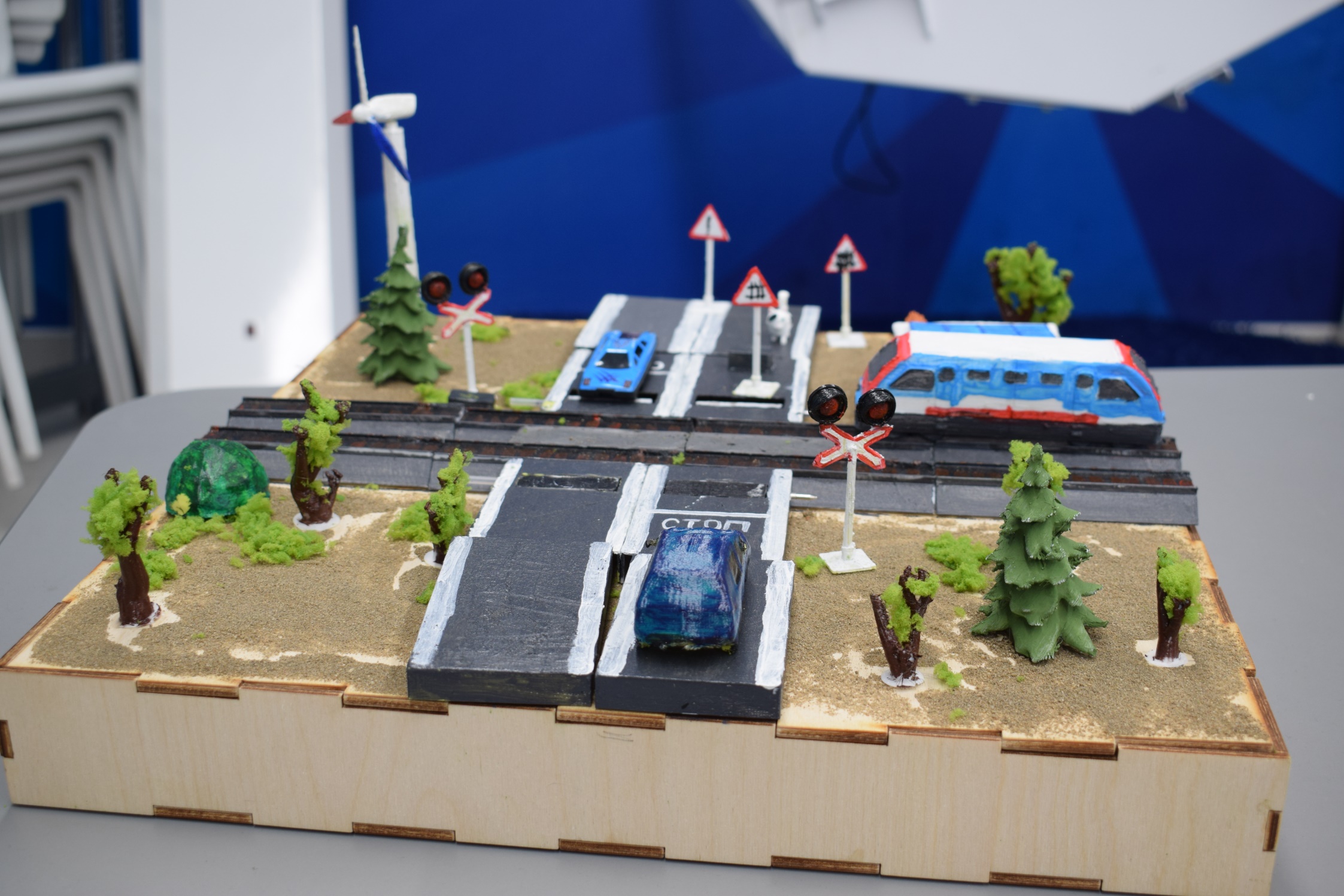 РУМ-28 - Робот уборщик мусора 28
Робот, созданный для обеспечения автоматизированного сбора  мусора с железнодорожных путей. Использование "умных" роботов-уборщиков находит широкое распространение во всех сферах. Оно существенно ускоряет процесс уборки, снижает необходимость использования человеческого труда и может стать одним из способов улучшения процесса уборки железнодорожных путей и подплатформенных пространств.
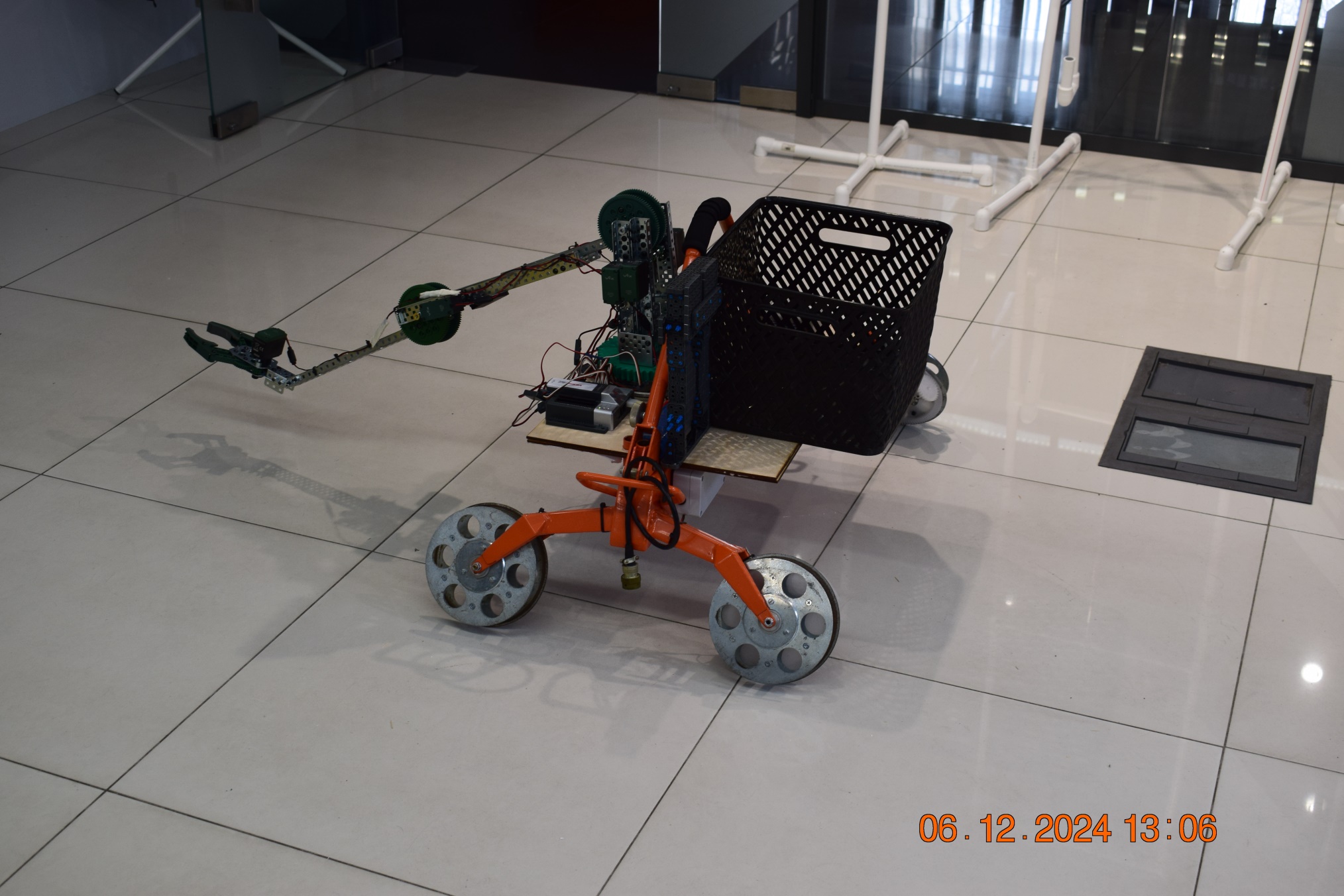 «УРАН-2»
представляет из себя универсальную подвижная платформу предназначенную для  размещение различного оборудования, в зависимости от цели эксплуатации: ретранслятор, зарядка, накопление энергии и т.д. Изделие состоит из: Ходовой части Рамы  где расположено электронное составляющая. Конструкция  рамы подразумевает увеличение или уменьшение базы ходовой части, в зависимости от потребностей. Короба имеющего герметичную конструкцию с подъёмной платформой которая  в нужный момент поднимается и опускается. Конструкция подъемного механизма подразумевает открытие и закрытие верхней крышки, что уменьшает влияние окружающей среды на оборудование расположенного в нём. Энергоустановка состоит из аккумулятора, генератора и солнечной батареи что обеспечивает диверсификацию работы в автоним режиме.
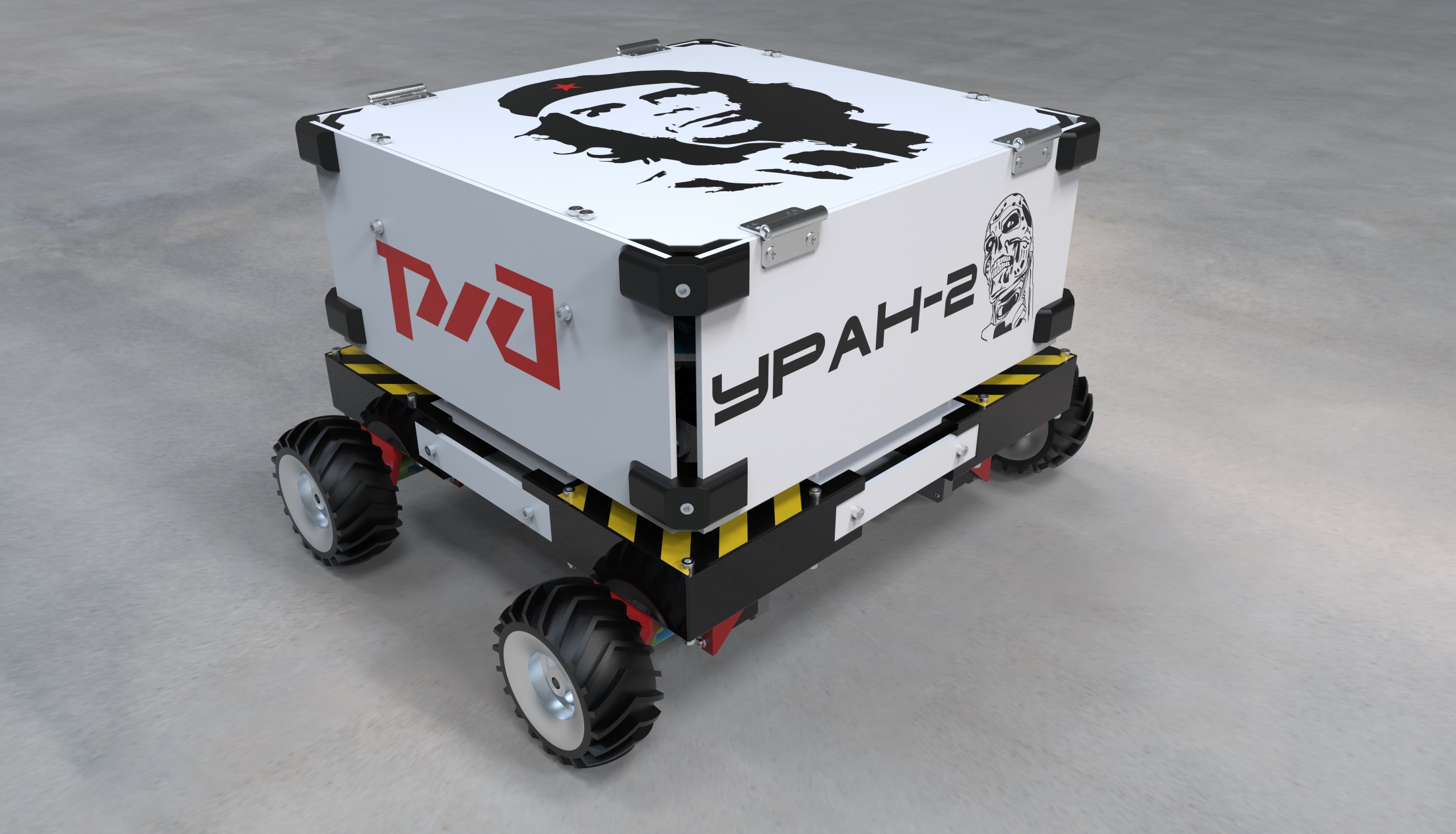 Клавиша
Безопастность на железной дороге
Обезопасить пассажиров от случайного попадания на железнодорожные пути, сократить количество несчастных случаев на ж/д вокзалах.
клавиша-это рычаг в форме клавиши, электрическая цепь, включающая в себя светодиоды, Звуковой динамик, а так же электропитание от нескольких источников: централизованное, от солнечных батарей, от механического воздействия веса человека и аккумуляторная батарея. Изделие способно оповещать человека с помощью визуальных и звуковых сигналов, а модульность концепции обеспечивает возможность легкогоподбора длины ограждения.
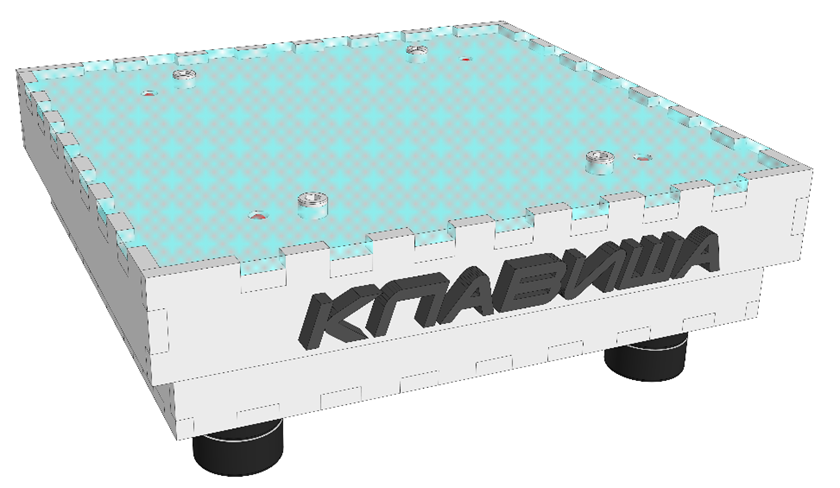 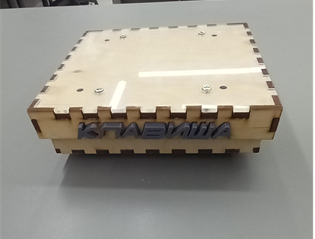 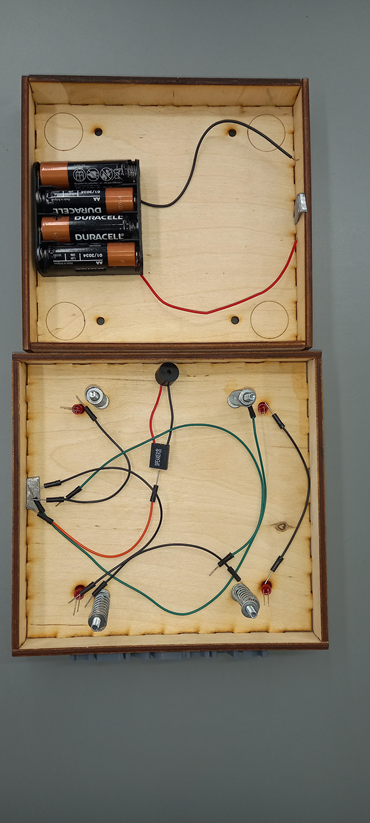 Безынерционный диск
представляет из себя снаряд в виде диска для упражнений с утяжелением. Главная проблема классических дисков их жёсткая фиксация где в одних упражнениях она оправдана, а в других приводит к травмам передавая крутящий момент на запястье. Безынерционный диск оснащен  радиальным подшипников на оси крепления что позволяет беспрепятственно гасить инерцию свободным вращение на оси , а именно штанге или грифе от гантели.
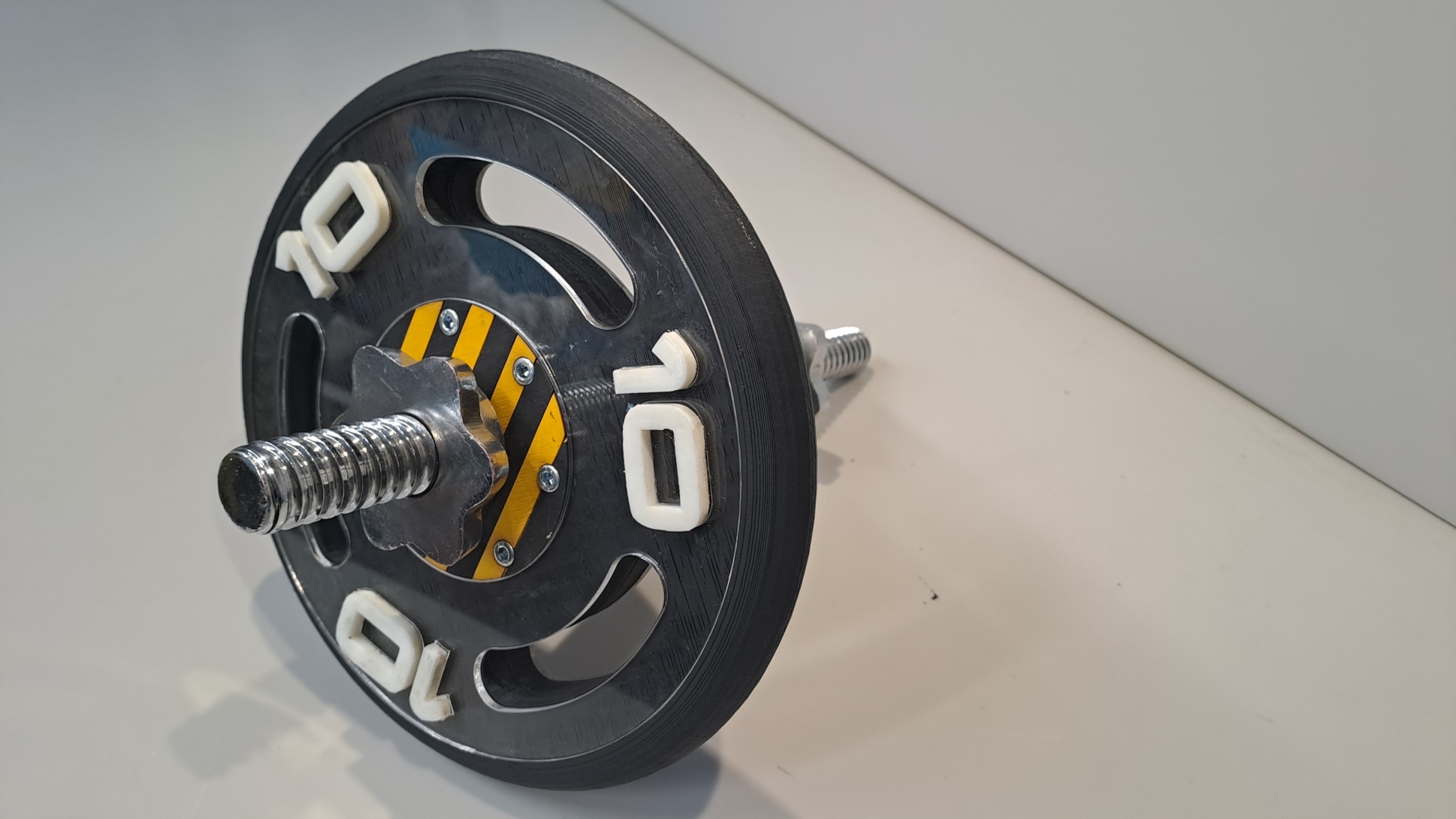 Инвалидная коляска «Непобедимый»
Конструкция кресла позволяет передвигаться человеку с ограниченными возможностями в положении сидя. Подвижное основание упора спины, а также выдвижные планки для ног позволяют передвигать человека в положении лежа в виде медицинской каталки. 
Для удобства эксплуатации имеются подвижные подлокотники с подстаканником. 
Замена колесных спиц на монолитный поликарбонат позволило уменьшить вес, увеличить прочность и обеспечить панорамный вид для пользователя. 
Косая постановка осей колес повышает устойчивость и манёвренность полезной модели. 
Кресло оборудовано подъемной подушкой на седалище и спинке кресла. Работая в комплексе в положении лежа, они позволяют поднять человека на уровень кровати с последующим самостоятельными его перекатыванием, а для уменьшения психологического дискомфорта при взаимодействии с другими людьми, локальный подъем подушки седалища, позволяет поднять человека на уровень глаз собеседника.
Также коляска оборудована корзиной для перевозки личных вещей .
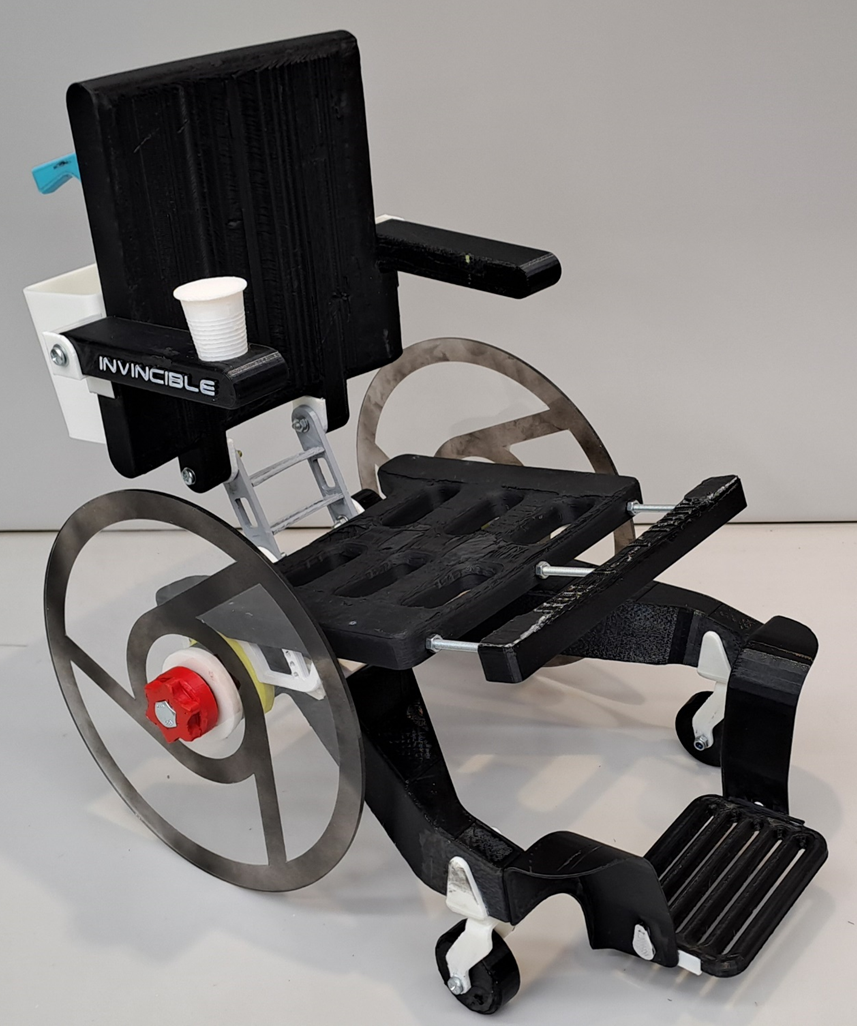 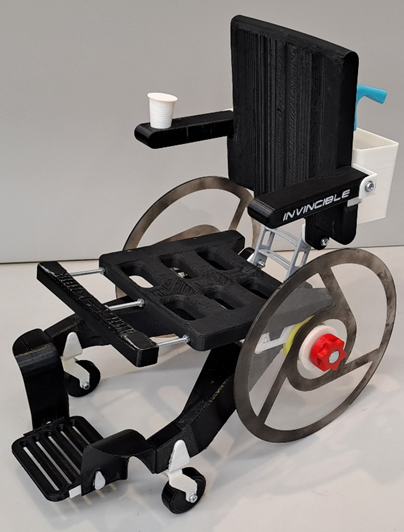 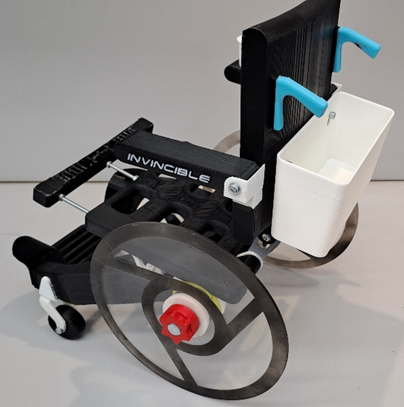 ЦИКЛОИД
«Циклоид» представляет из себя ветрогенератор исполненный в виде цилиндра образующегося из крыльчаток. Эффективность работы полезной модели осуществляется за счет «Эффекта Магнуса» и концепции полезной модели судового крыльчатого движителя Фойта — Шнайдера. 
В ветреную погоду «Циклоид» работает в штатном режиме на «Эффекте Магнуса», а цилиндрическая форма исключает отказ во время шторма. 
При отсутствии ветра имеется возможность перевести «Циклоид» в режим крыльчатого движателя, конструкция которого позволяет во время работы, за счет рычажной передачи, автоматически изменять угол атаки  крыльчаток в синхронизации с вращением ветрогенератора. Таким образом обеспечивается толчок ветром с одной стороны и уменьшения сопротивления ветру с другой.
Кроме того выработка энергии осуществляется не только механическим вращением от ветра, но и солнечными панелями расположенными на поверхности крыльчаток.
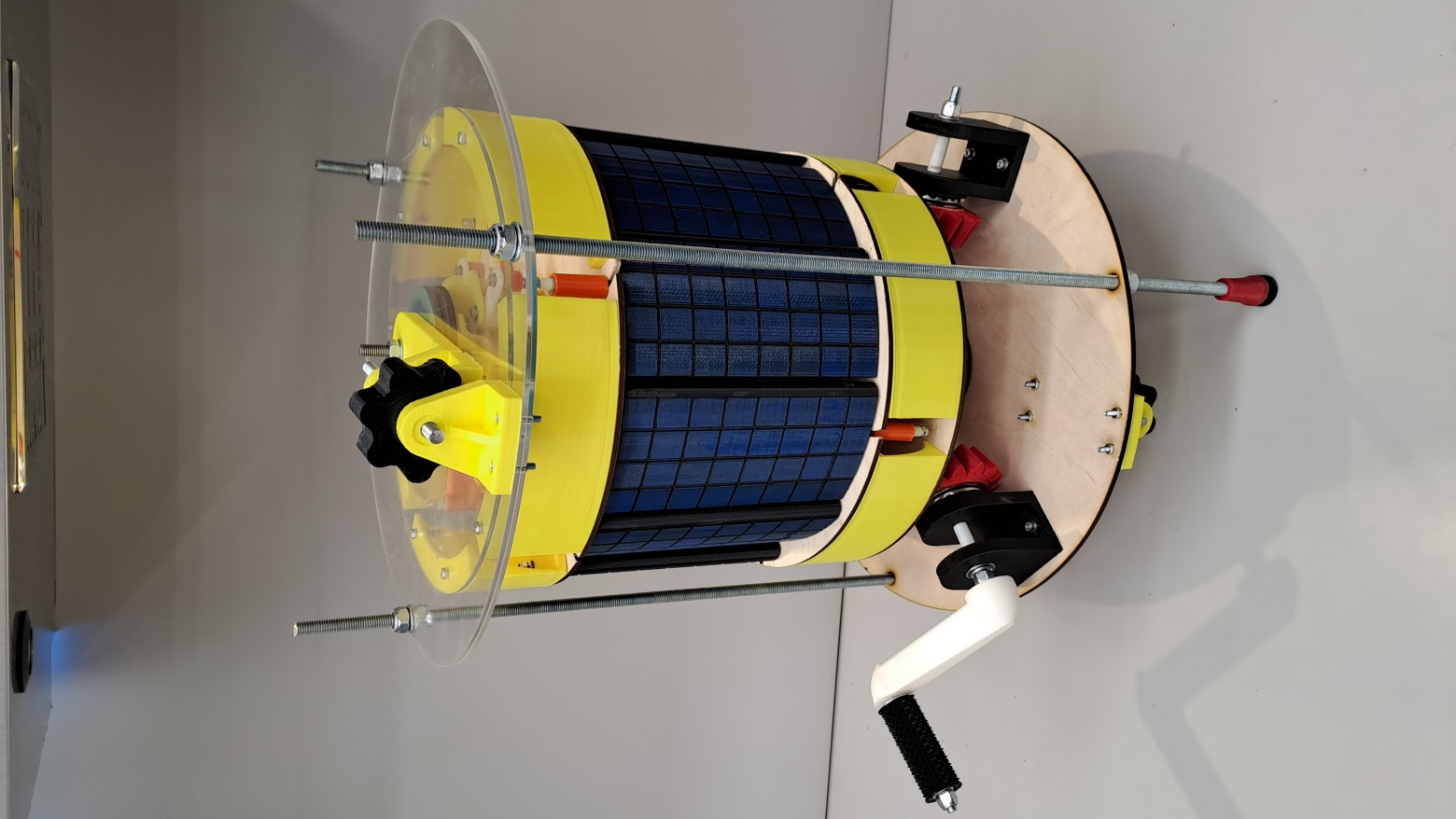